SCTL55 Smart Configurator

Industry 4.0 in your hands
July 2019
Contents
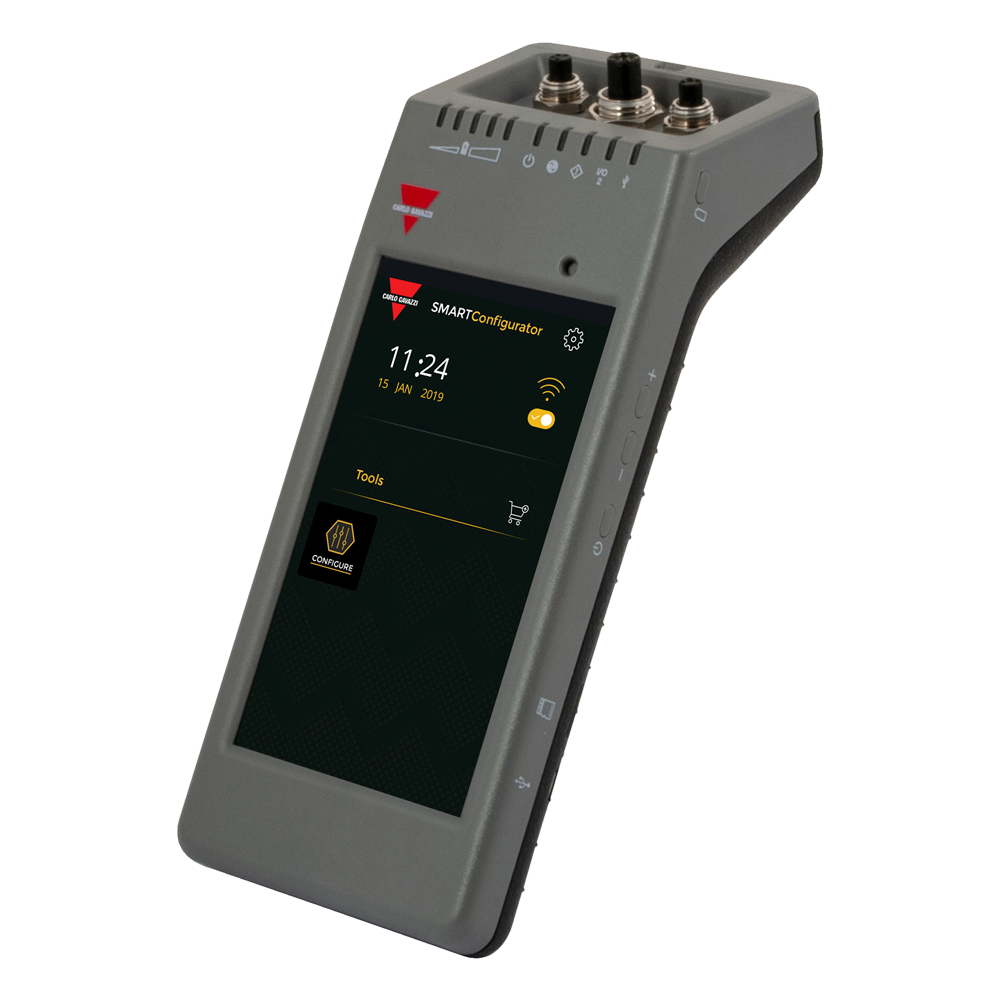 SCTL55
Smart Configurator
Contents
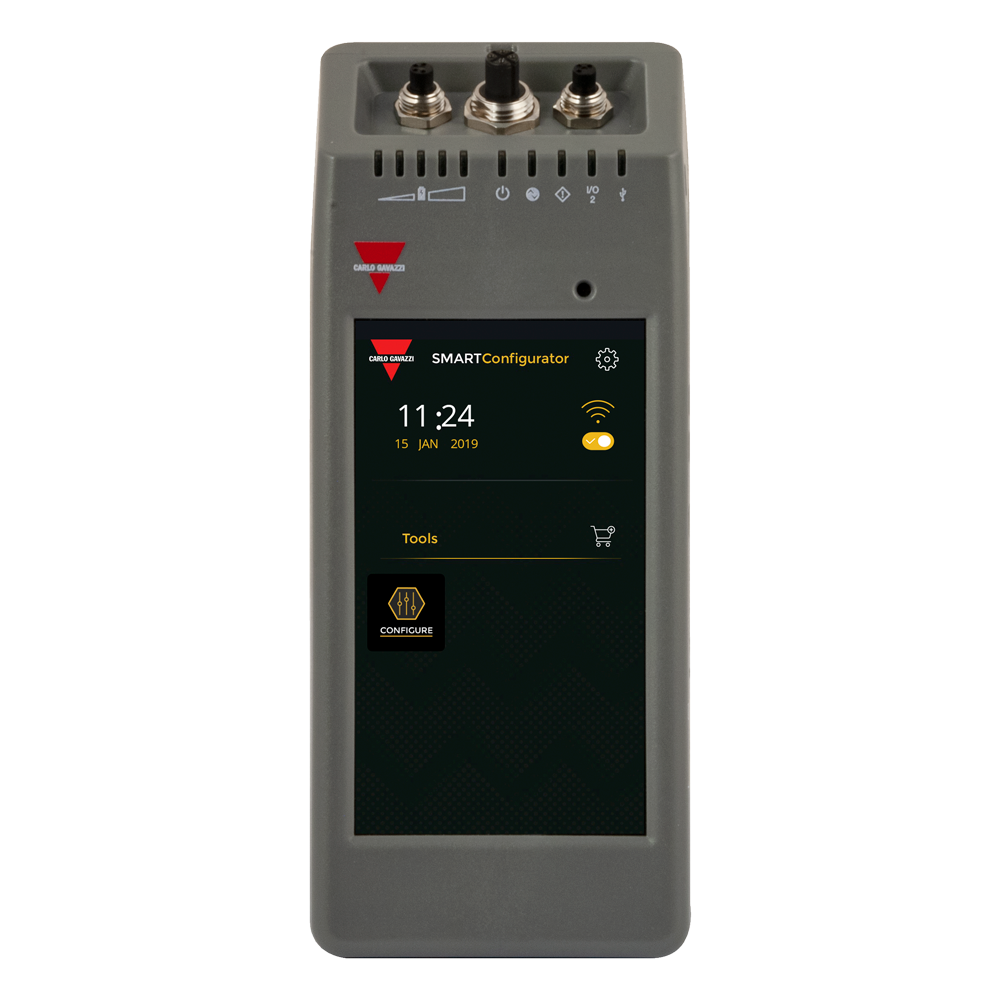 INTRODUCTION 
	Basically Technically information
	Expectations
	Markets of interest

THE PRODUCT
	Relevant technical data
	Product vs. price positioning
	
	
THE MARKET
	Relevant applications
	Marketing tools

CONCLUSIONS
Introduction
Introduction
Basic Technical information
The SCTL55 Smart Configurator is a portable, self-powered and user-friendly device that allows to configure IO-Link sensors in an extremely easy way and replaces the need to program the sensor via a USB IO-Link Master connected to a PC with a dedicated software or via a network connected master device. 
Full mobility, thanks to the rechargeable high capacity battery that lasts more than 5 hours in full operation and more than 22 hours with the screen off. It can be used on the plant floor or in the office without the need for power or a laptop. 
Monitor sensor status and diagnostic. Through the 5.5" HD touchscreen display and a dedicated App you can now access to an advanced diagnostic, check operating hours, number of detections, operating cycles, alarms and much more. You can verify your sensor status, including current temperature, quality of run and process data and easily change the operating sensor parameters, such as switch point mode, sensing distance, timing functions, output configuration (PNP/NPN/push-pull, NO/NC), to better meet the process requirements.
Basic Technical information
As soon as you plug the sensor to one of the 3 connectors on the top of the device, if IODD file is not already memorized, the SCTL55 will automatically download it, through Wi-fi and show all sensor’s data in a few seconds.
Thanks to the user friendly GUI, it is so easy for the users to add any parameter to favourite selection on the homepage and create profiles with different levels of accessibility to the sensor’s parameters as observer, maintainer or specialist.
Introduction
Introduction
Expectations
This unique device makes Carlo Gavazzi be recognized as the technological leader in sensor’s diagnostic and programming, with a game-changing new product that nobody else have available in its product range. The new Smart Configurator is a really user friendly, wireless solution that simplifies the configuration, adjustment and diagnosis of an IO-Link sensor, also installed on a machine.
Thanks to this new device we expect Carlo Gavazzi to be recognized as one of the main players in Industry 4.0.
Introduction
Markets of interest
Large Machine and Process
Small and Medium size Machine / Distributors
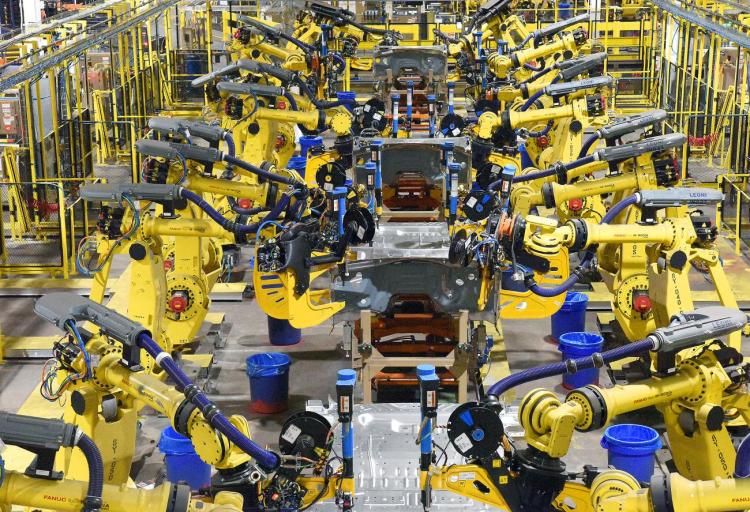 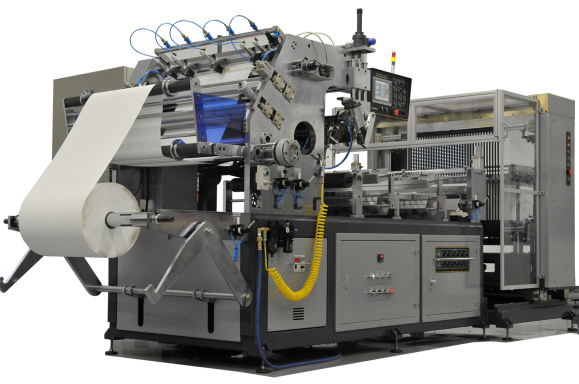 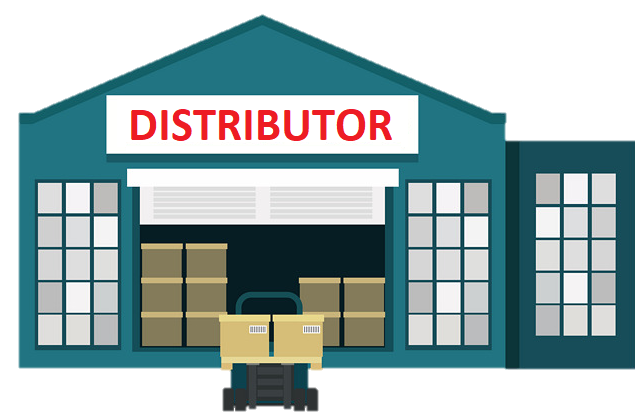 Simplify system design
Simplify maintenance
Use all IO Link features
Configurable sensor on the machine
Less inventory
Easy to use, flexible and portable
The product
Relevant Technical Data
Type code for standard product
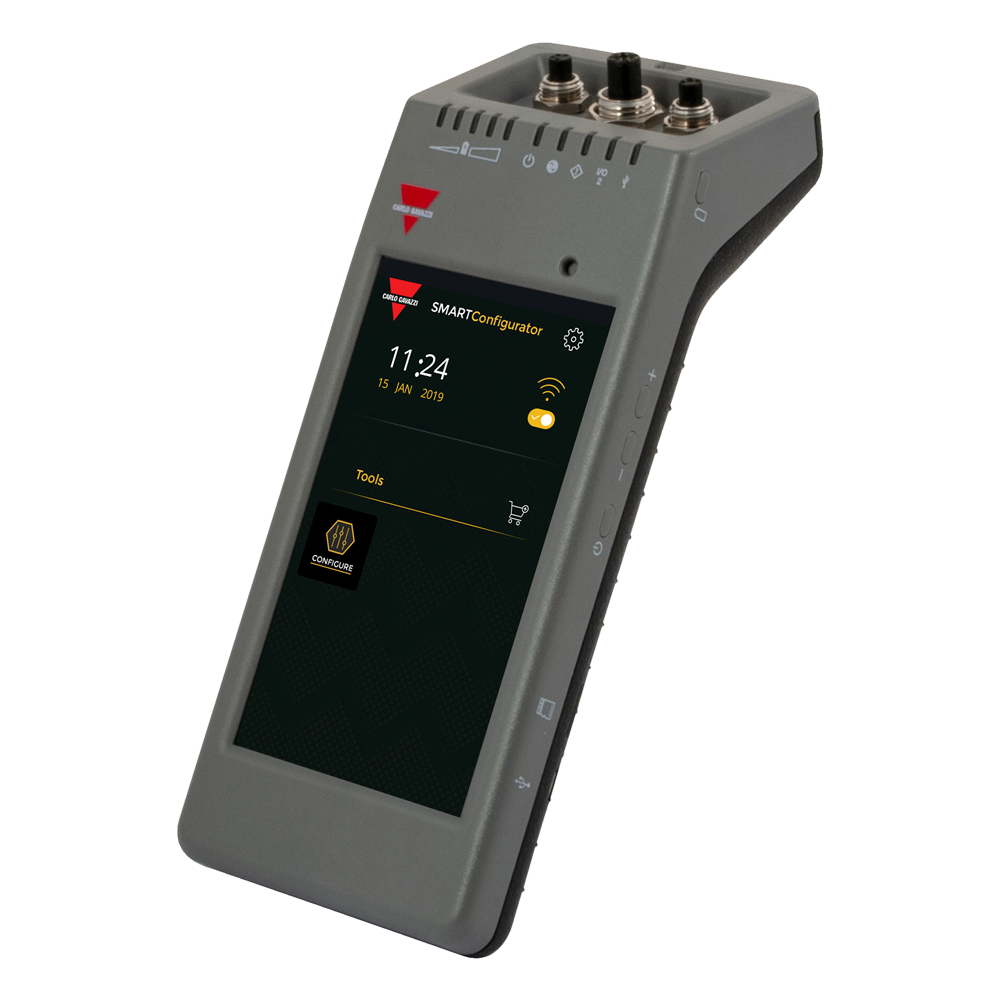 Smart Configurator
Screen size
55: 5.5” HD diplay
55
S C
T     L
Display type
T: Touch screen
Type of connectors
L:  1 x M8 3-wire, 1 x  M8 4-wire, 1 x M12
The product
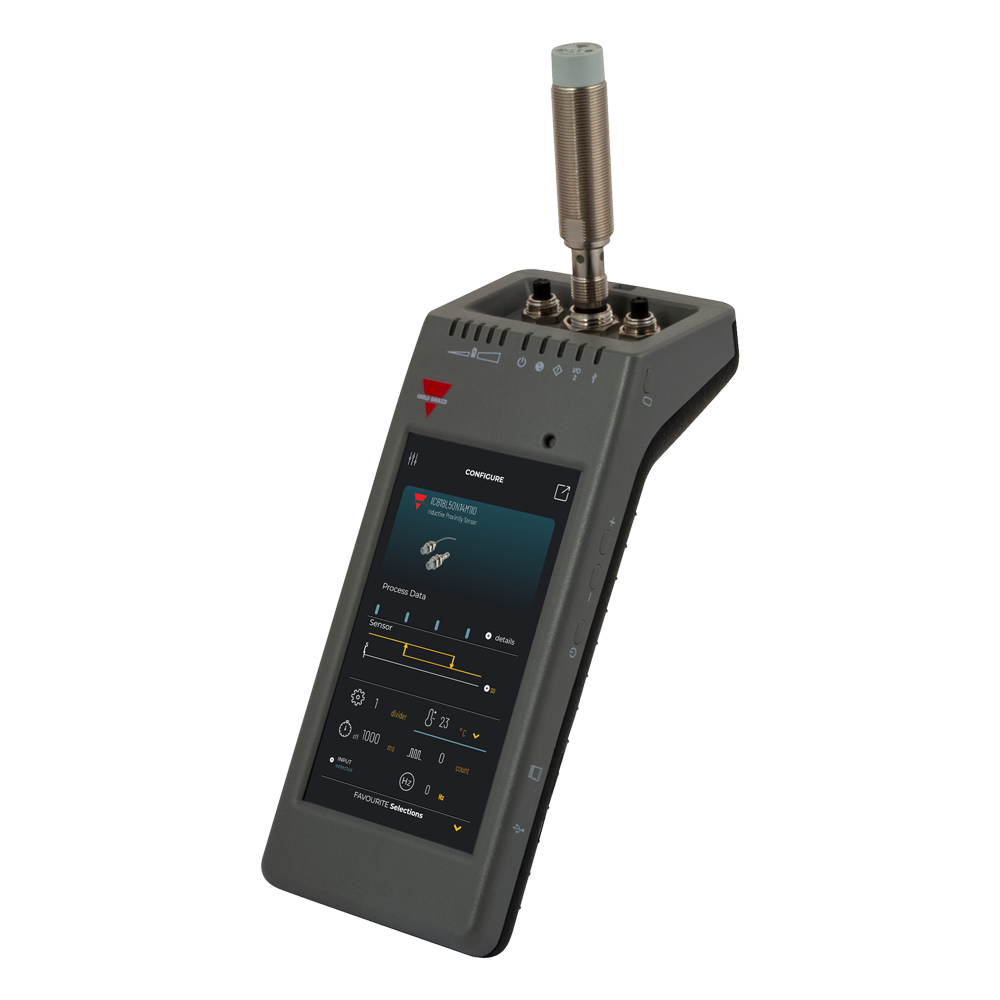 Relevant Technical Data
5.5” HD touch screen display 720 x 1280 pixels
Body in polycarbonate, IP30
Internal memory and microSD card expandable memory
Wi-Fi enabled (b,g,n)
Micro USB port
High capacity rechargeable Li-ion battery
Possibility to recharge the battery with a power bank
LED indicators for the main battery
Lanyard and belt clip for portability
Transportation bag
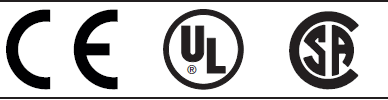 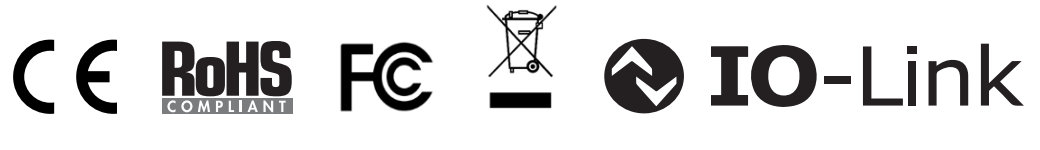 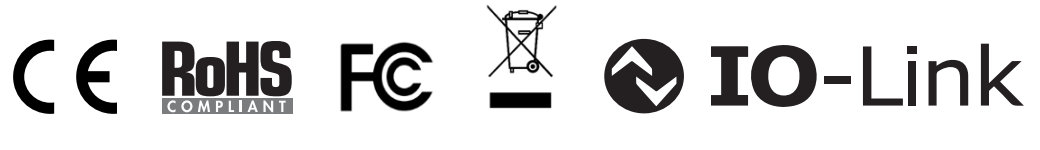 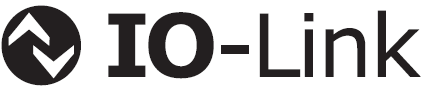 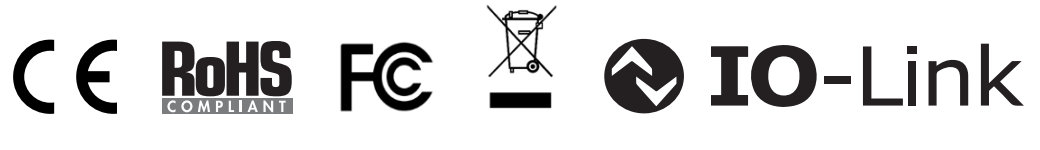 The product
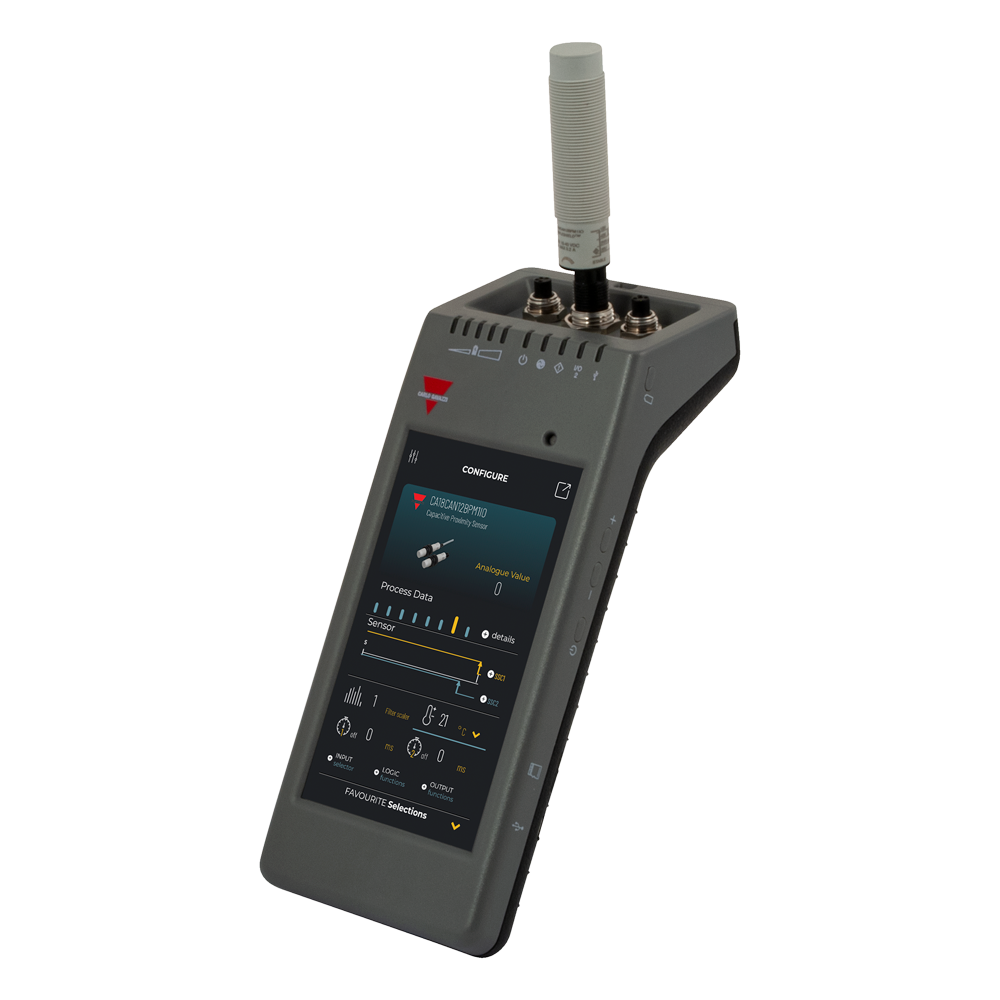 Relevant Technical Data: IO-Link interface
Supply voltage: 24VDC +/- 20%
Max load: 80mA / short circuit protected
SIO2 output test: Led indicated Standard IO 2 logic state (pull down only)
Incorrect polarity protection
Connectors to sensors: 
Plug type: M8 3-wire, M8 4-wire, M12
Cable type: connect via accessory (included)
IO-Link protocol support: IO-Link v1.1
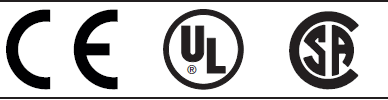 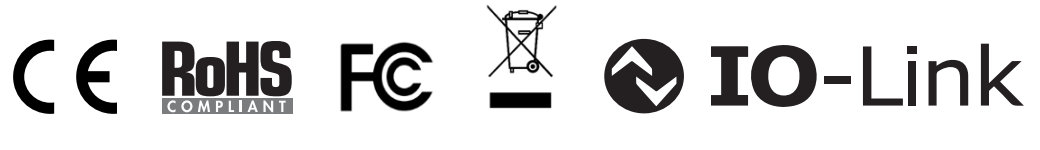 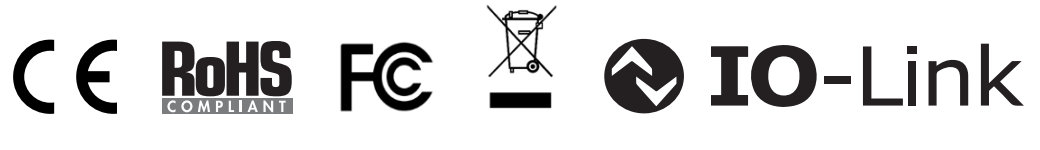 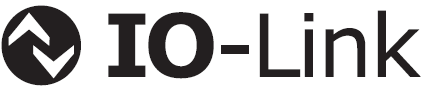 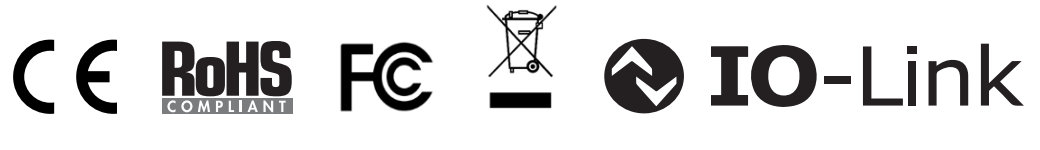 The product
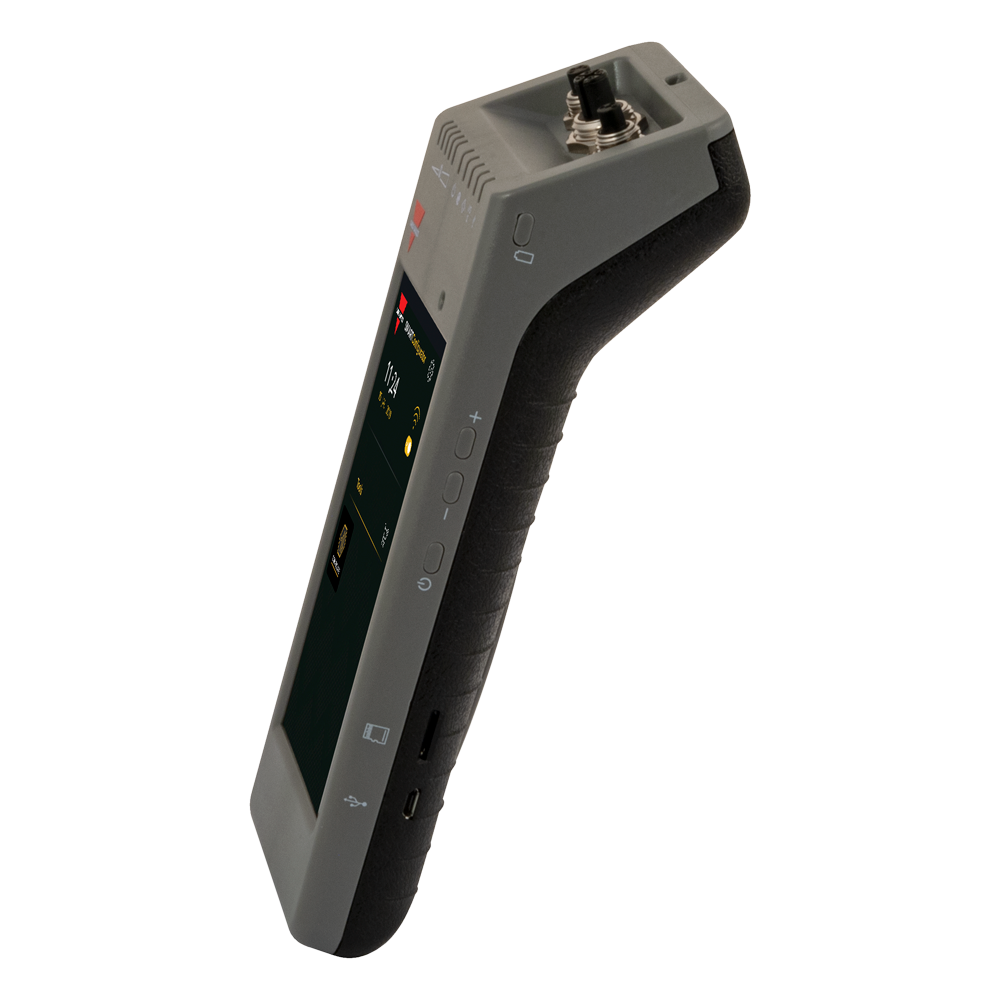 Relevant Technical Data
Carlo Gavazzi launcher homepage and app store
Dimensions (H x L x W): 62 x 222 x 90 mm
Ambient air temperature: 
Charging: 10 to +35°C
Operating: 0 to +40°C
Storage temperature: 0 to +50°C
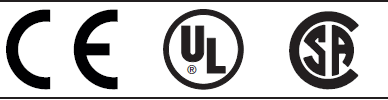 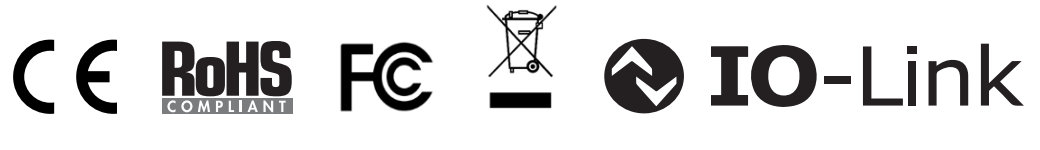 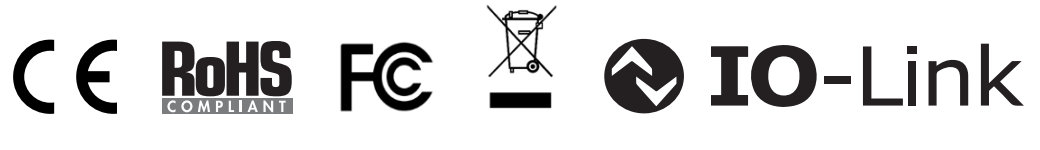 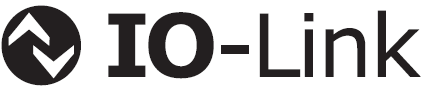 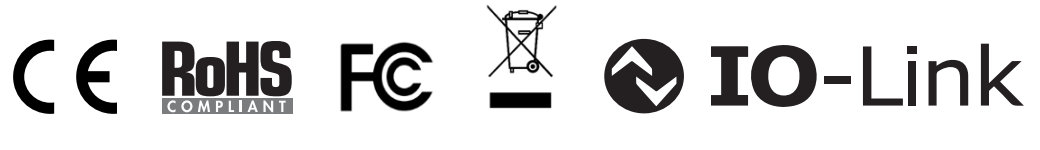 The product
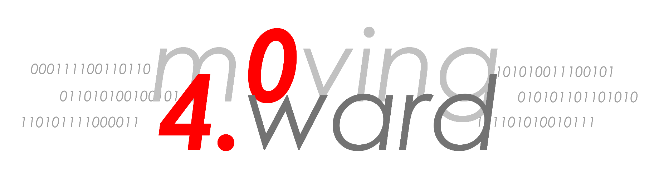 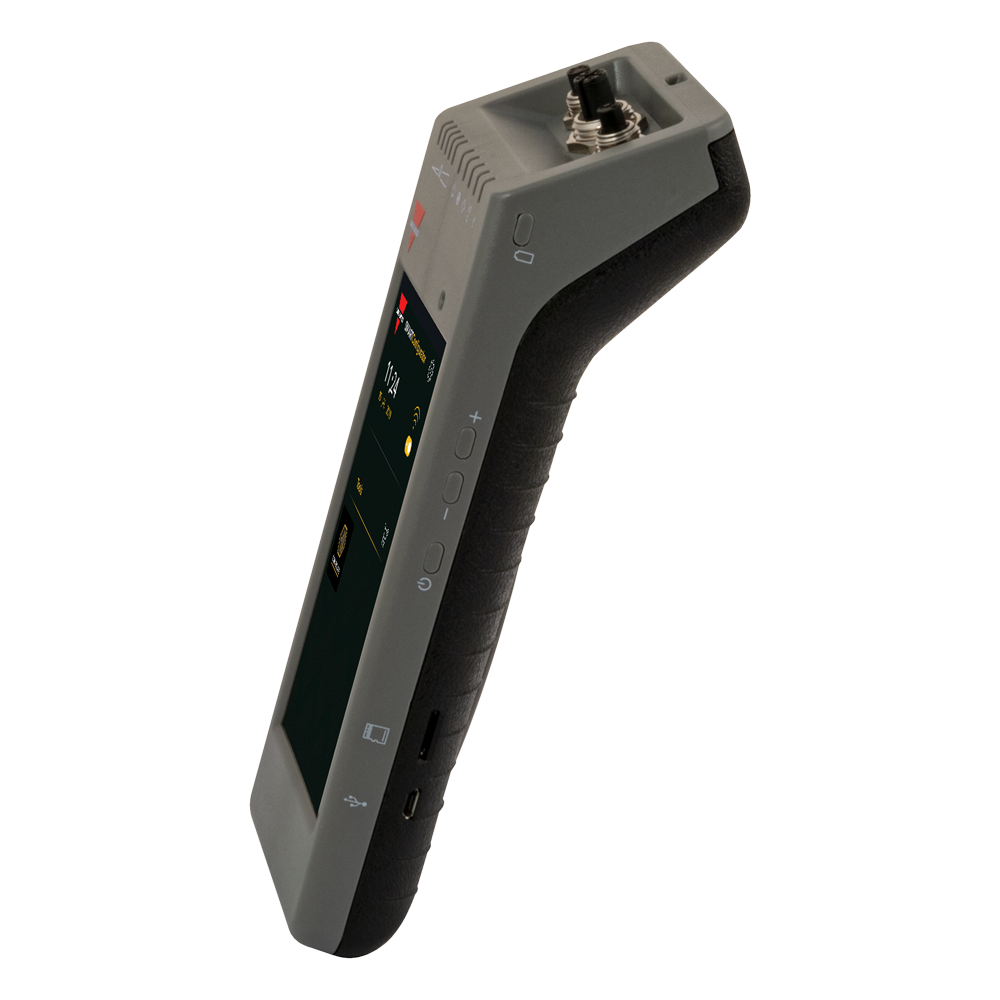 User interface
System and battery LEDs
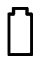 Short press for main battery status
HD Touch screen display
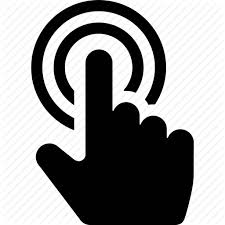 For future use
Micro SD card port
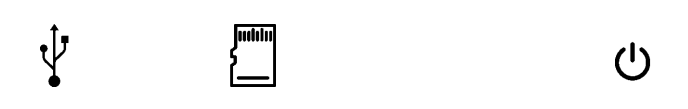 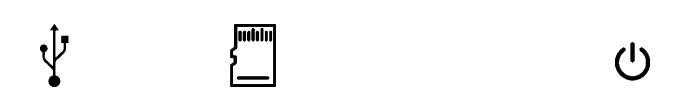 Power On
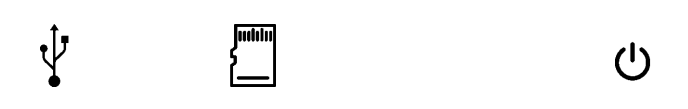 Micro USB port
The product
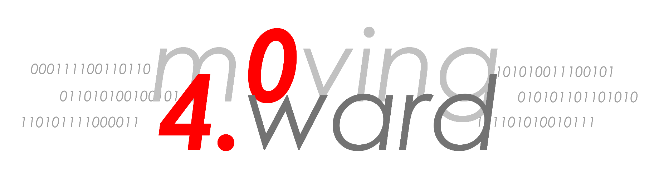 Rechargeable high capacity battery
Operating time: 
Full operation: > 5 hours
Screen off: > 22 hours
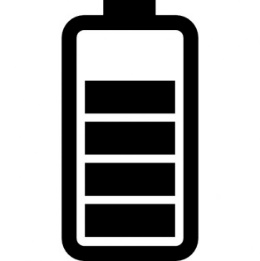 Standby time: 
Device completely off: 6 months
LI-ION Internal batteries: 
3.8V / 10Ah (2x3.5Ah + 3Ah)
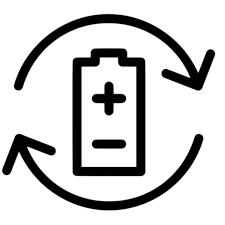 Charge time: 
5V / 1A standard charger via USB mini connector: < 10 hours
The product
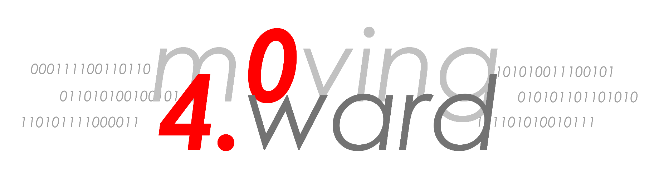 LEDs
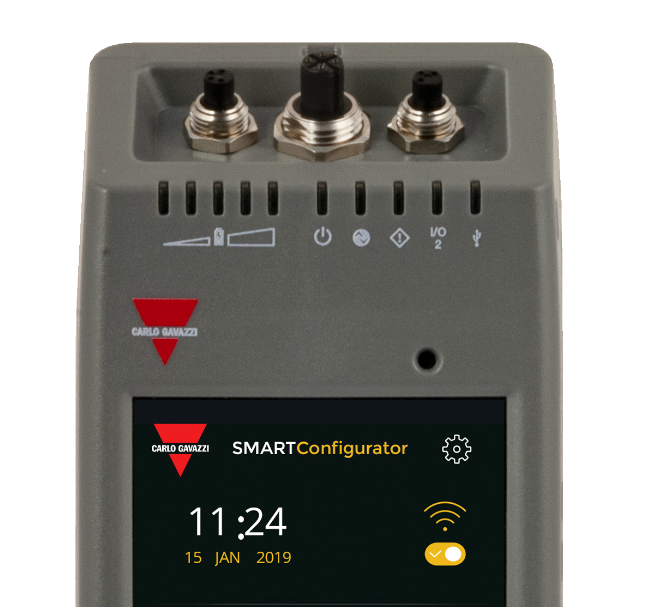 Battery status
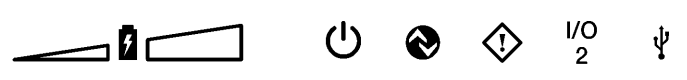 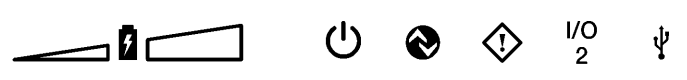 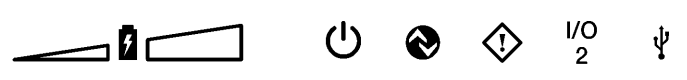 USB
Power
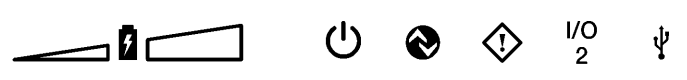 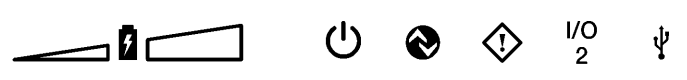 SIO2
IO-Link
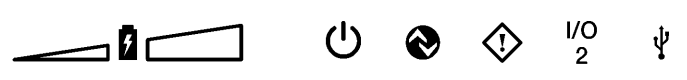 Error
The product
LEDs
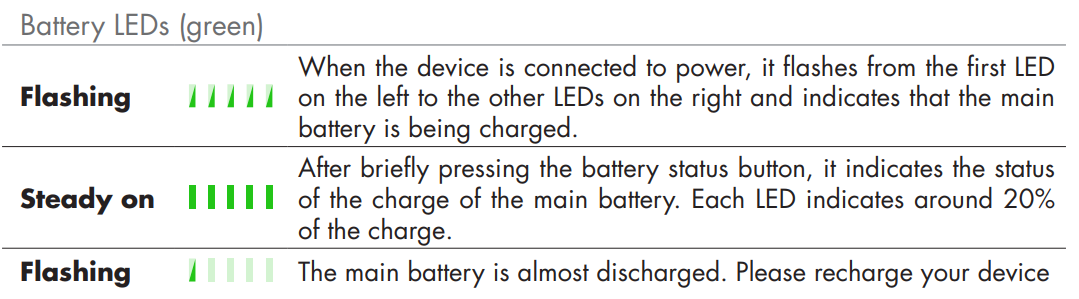 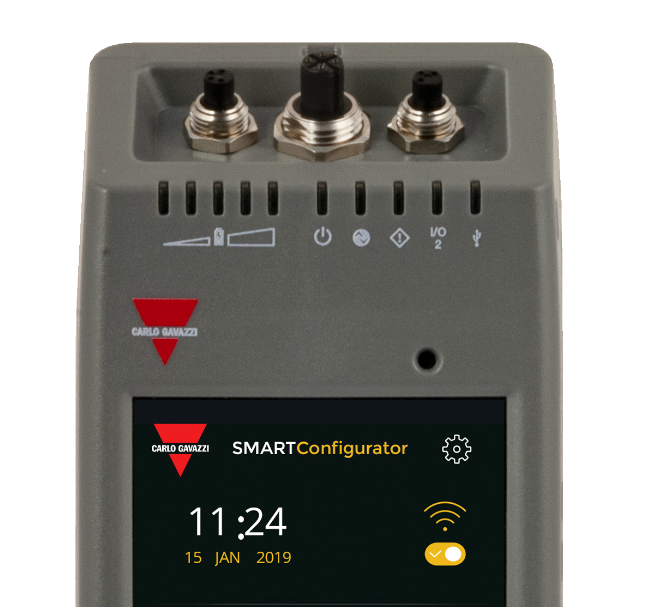 The product
LEDs
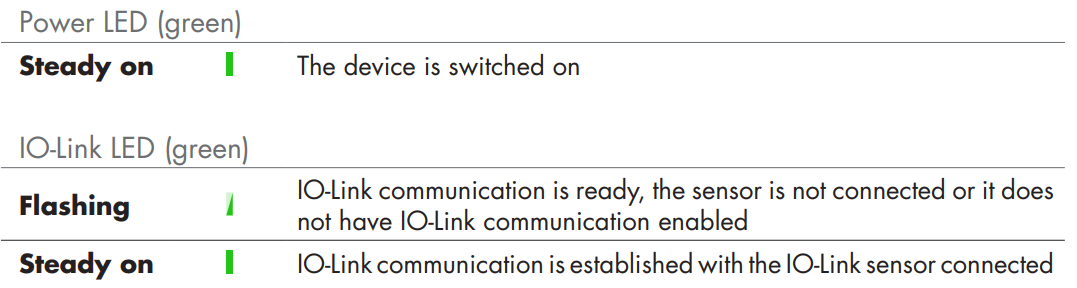 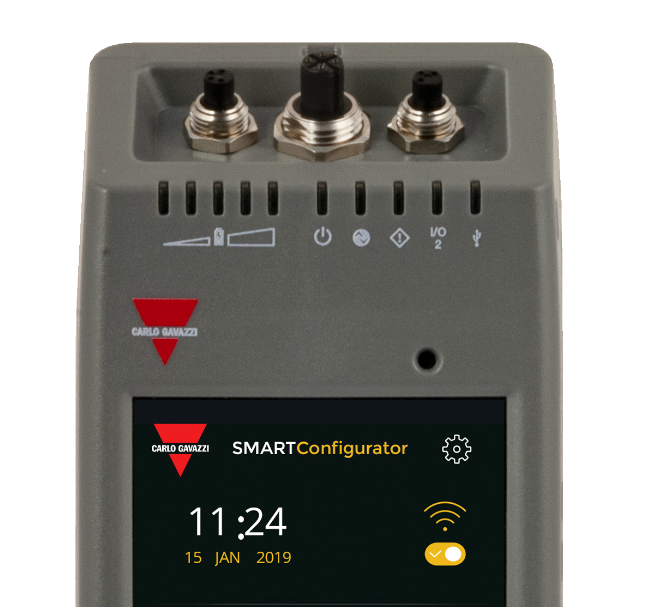 The product
LEDs
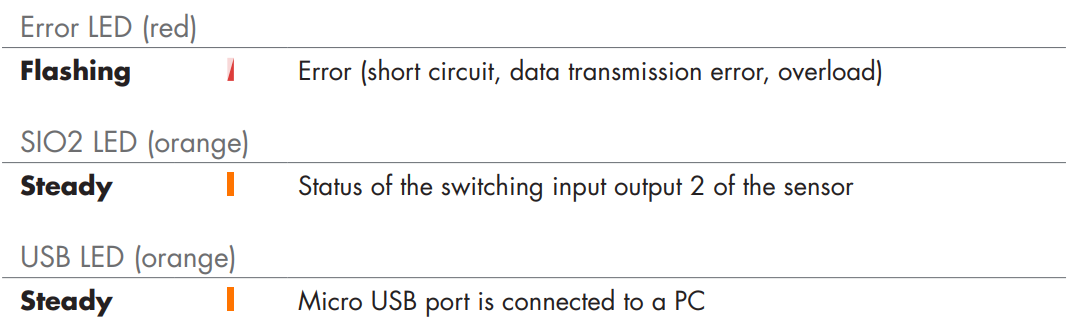 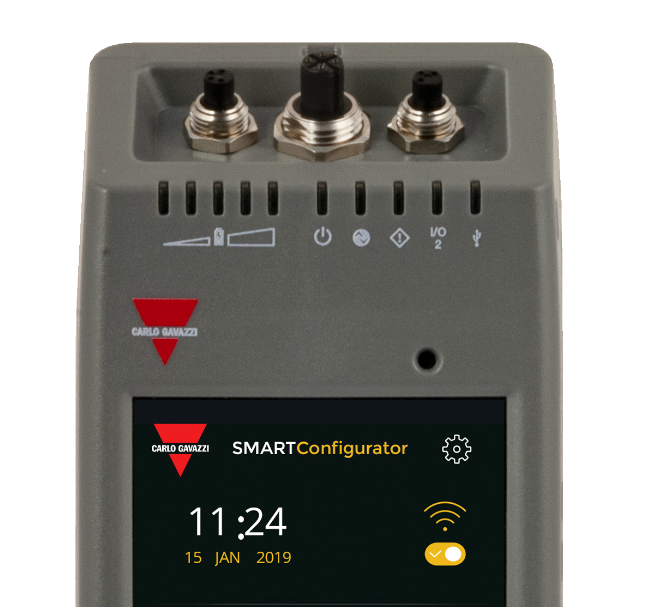 The product
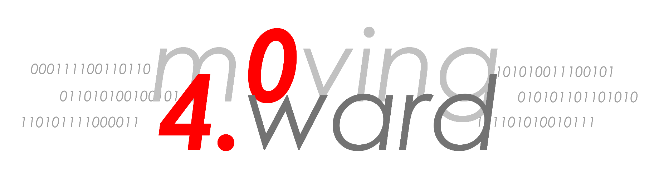 Connectors to connect Plug-version sensors
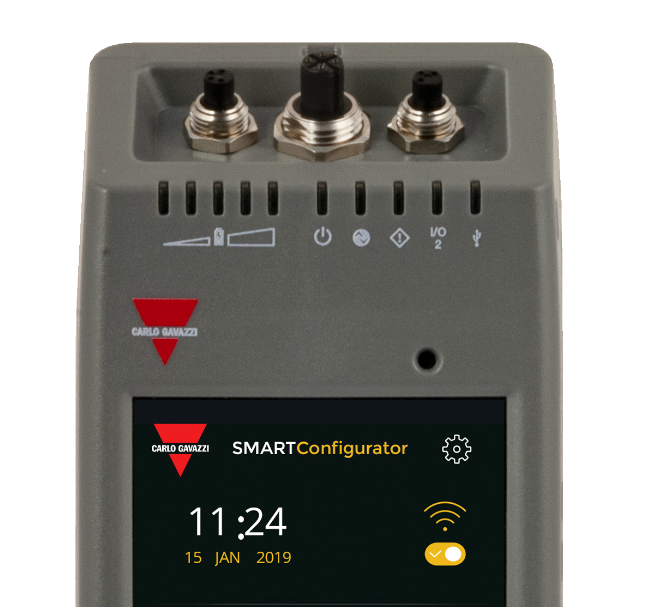 M8 4-wire
M8 3-wire
M12
The product
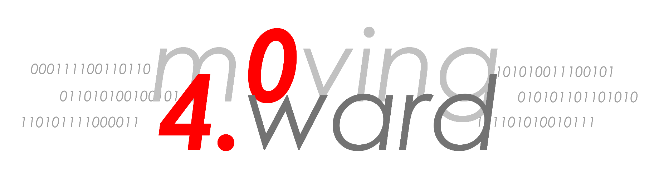 Extension cable to connect cable-version sensors
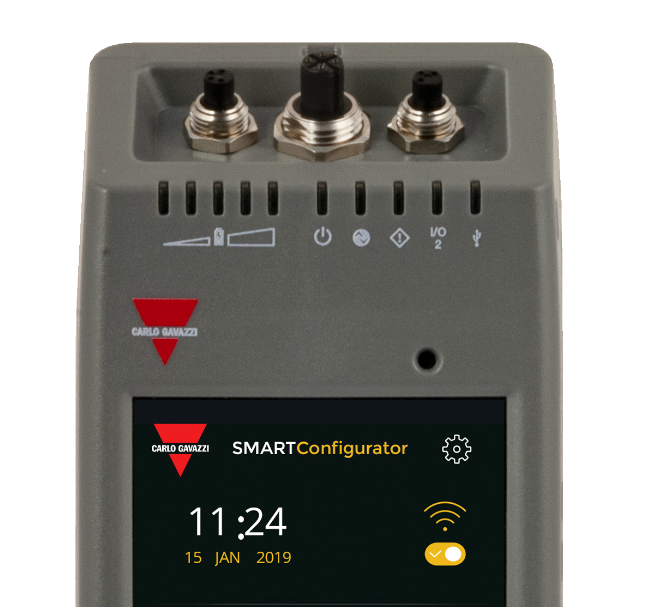 0.5m M12 to 4 hooks, marked with different colors
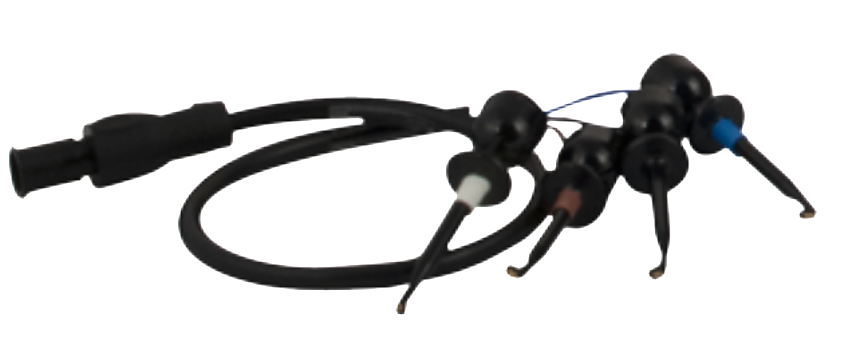 The product
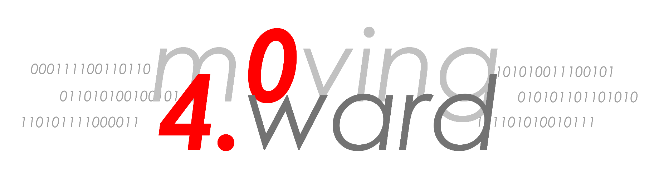 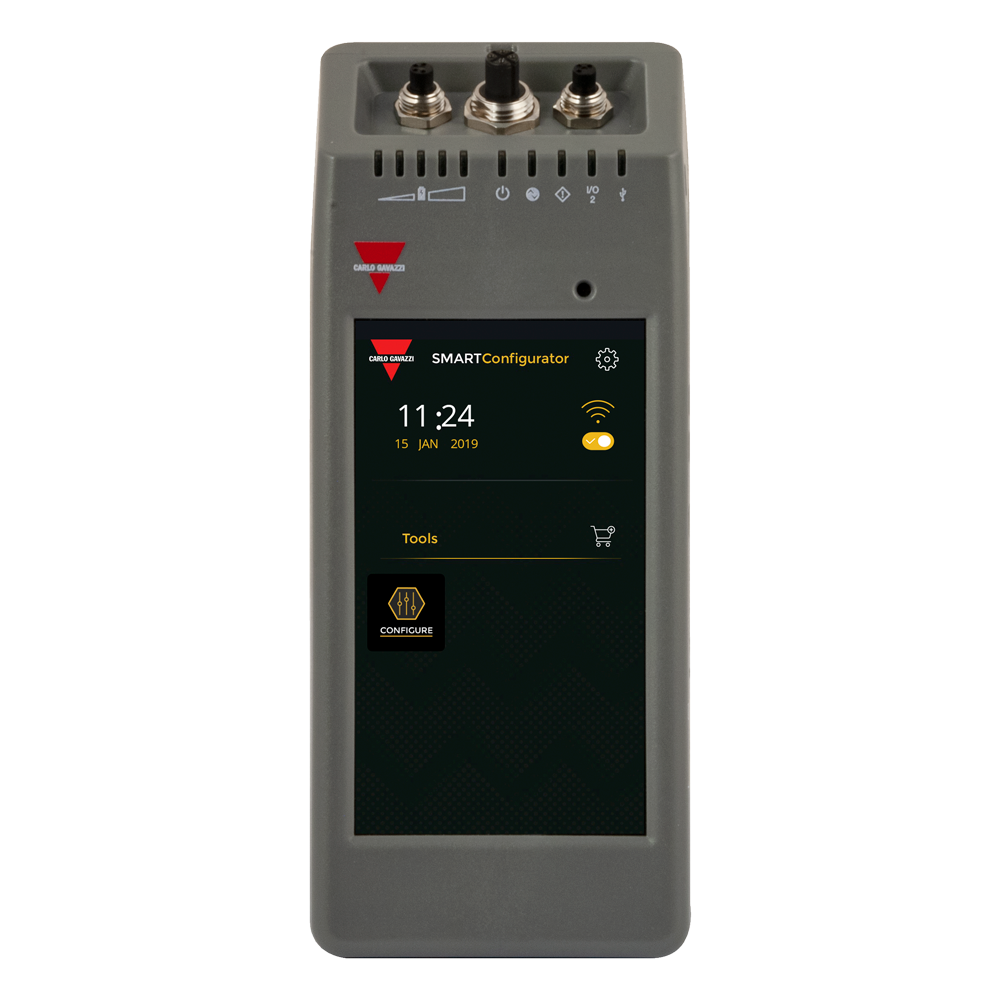 Gestures
TOUCH
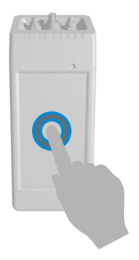 SWIPE
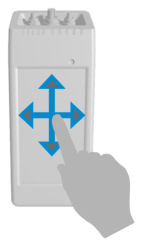 The product
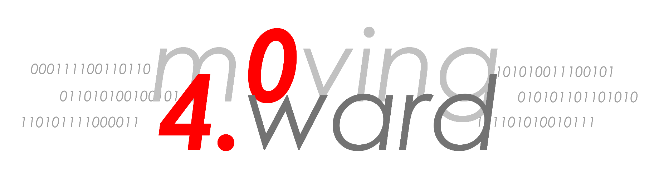 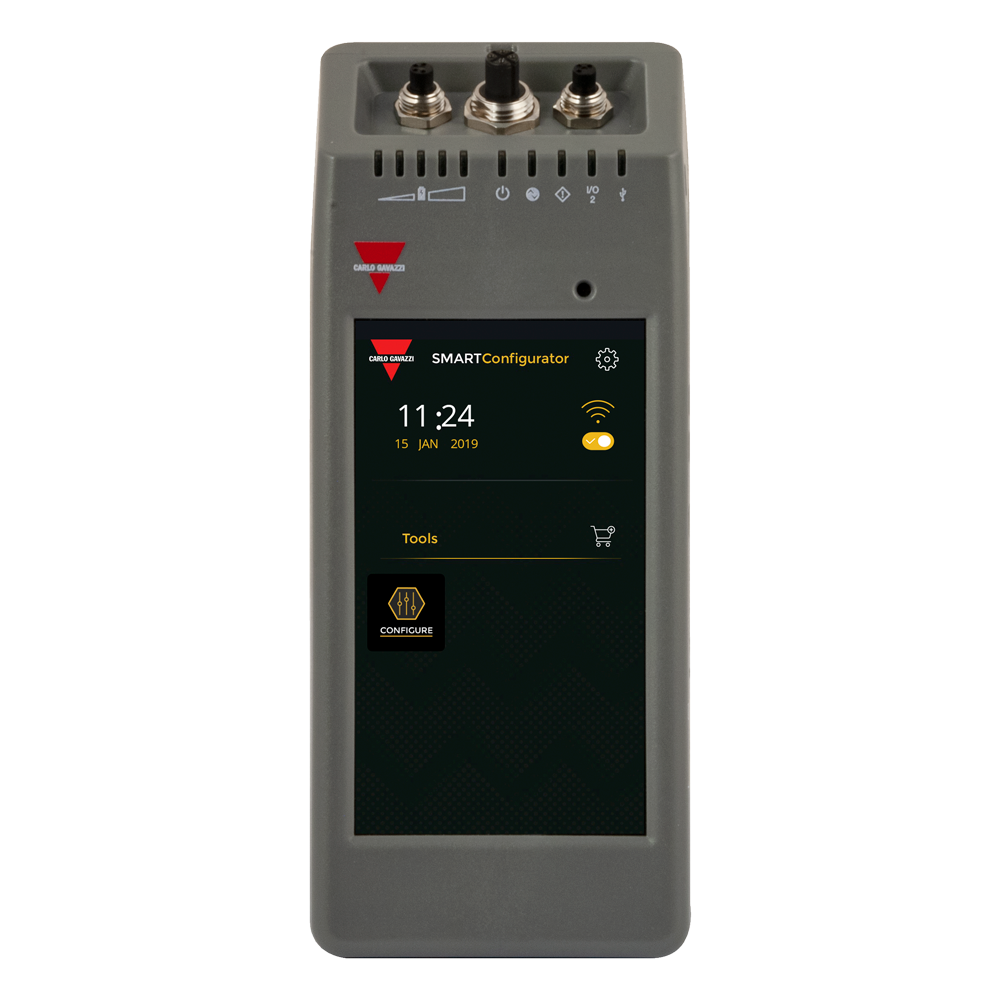 Home page
Setting
Wi-Fi switch
Carlo Gavazzi App store
«Configure» App
The product
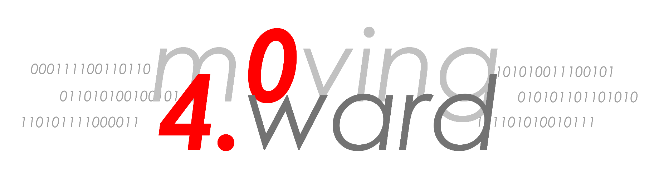 Wi-Fi setting
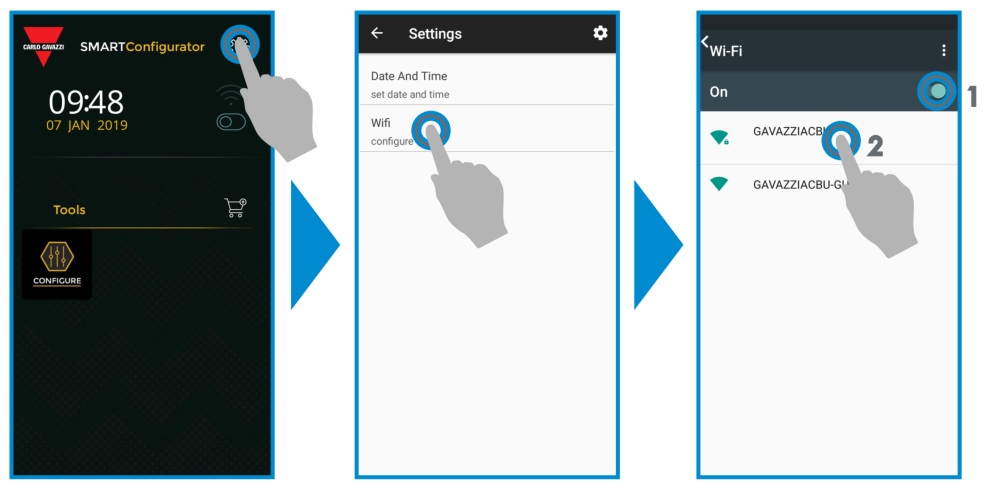 The product
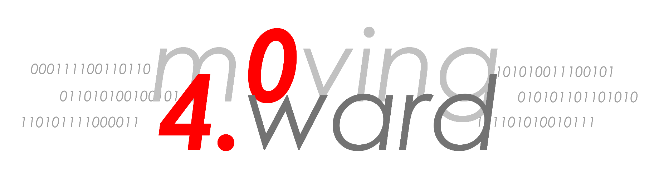 Software update
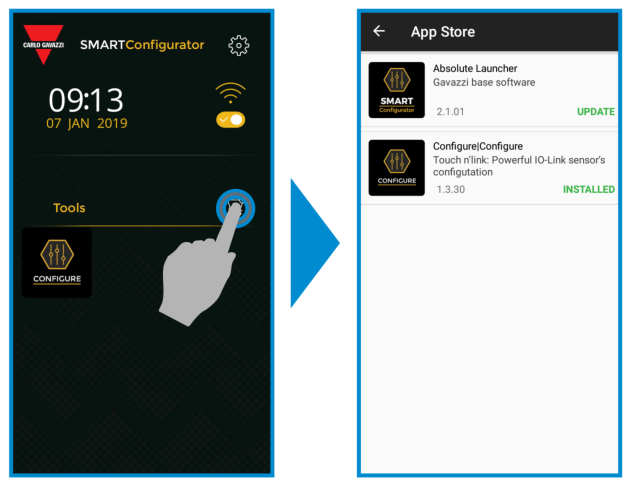 The product
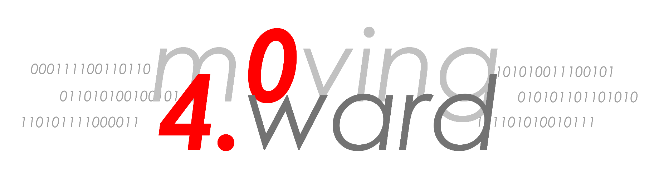 Play the «Configure» APP
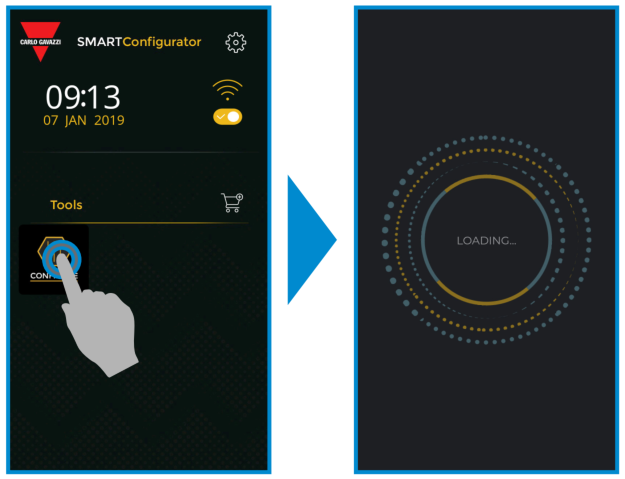 The product
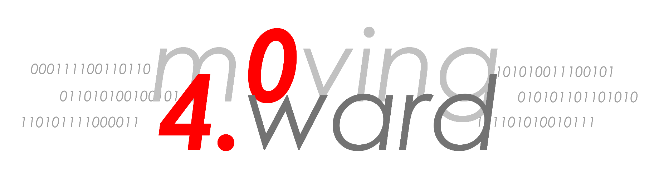 Connect your sensor – IODD file not present on the device
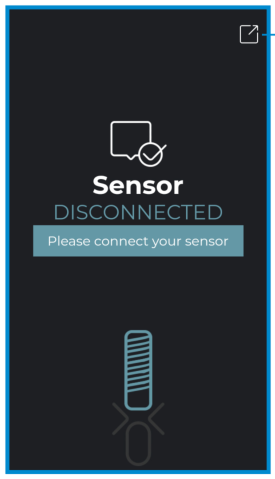 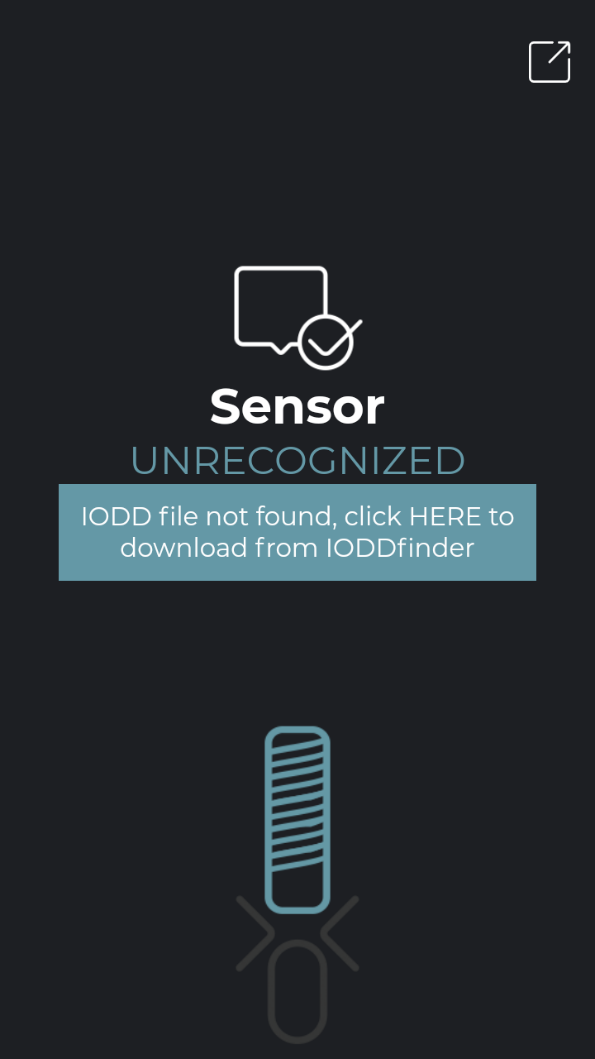 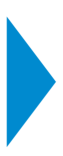 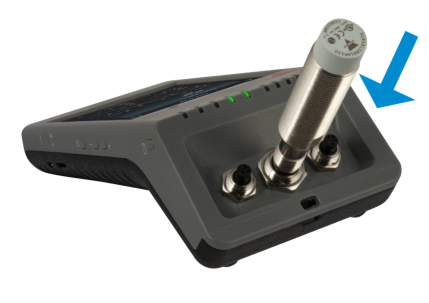 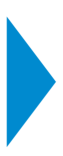 The product
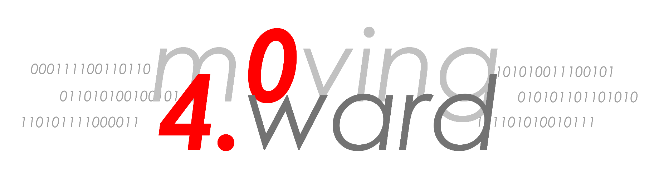 Automatic download of IODD file and sensor configured
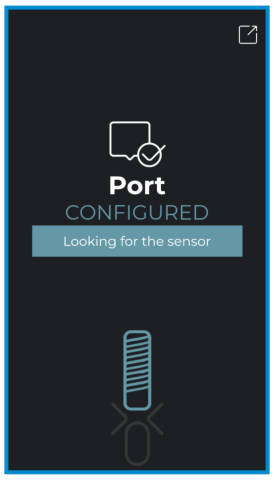 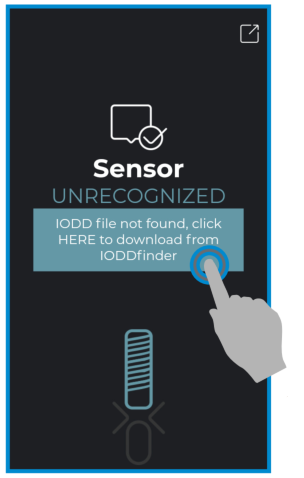 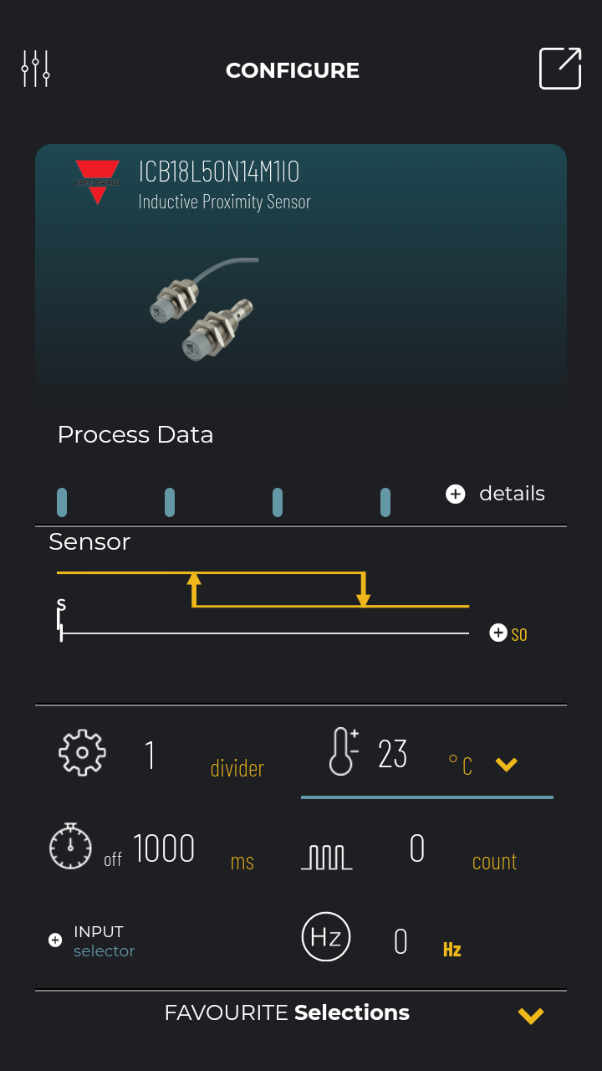 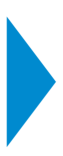 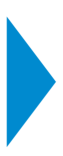 The product
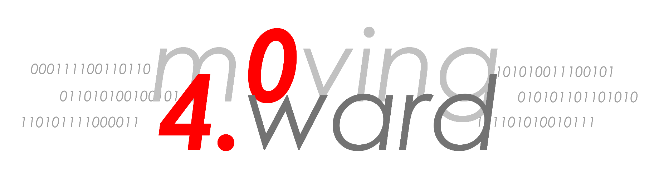 «Configure» app homepage
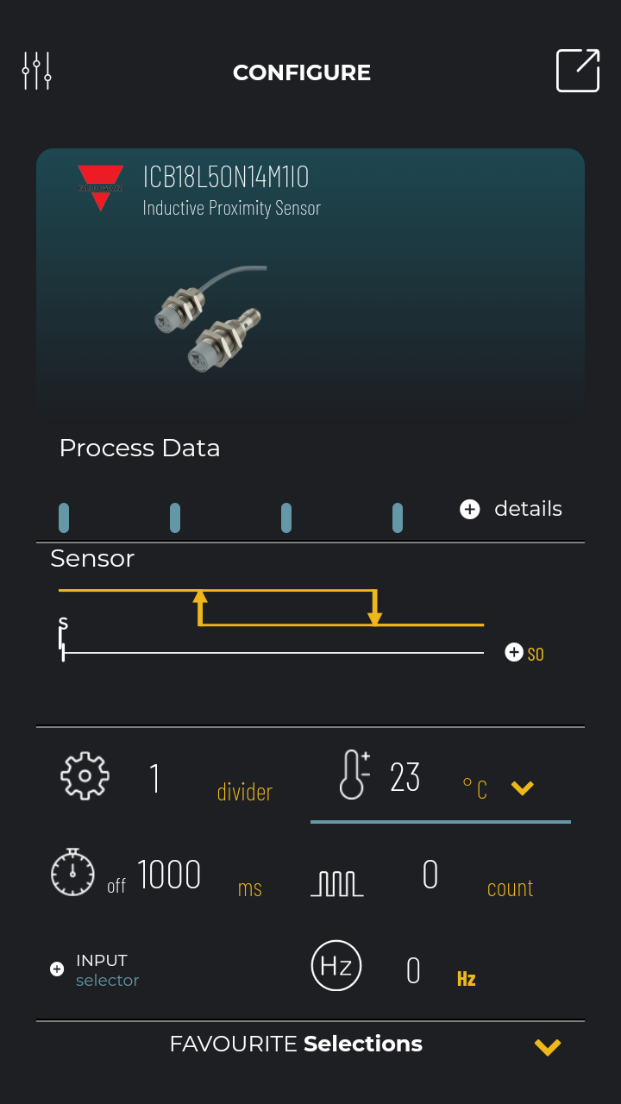 Parameterization
Exit the App
Basic information of the sensor connected
Process DATA
Graphic of the set point
Main icons
Favourite parameters
The product
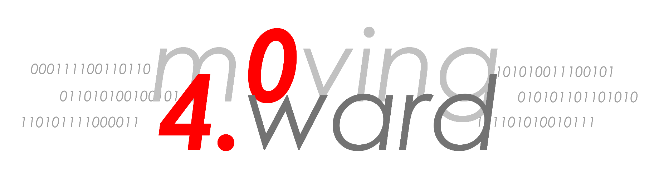 Parameterization
Settings
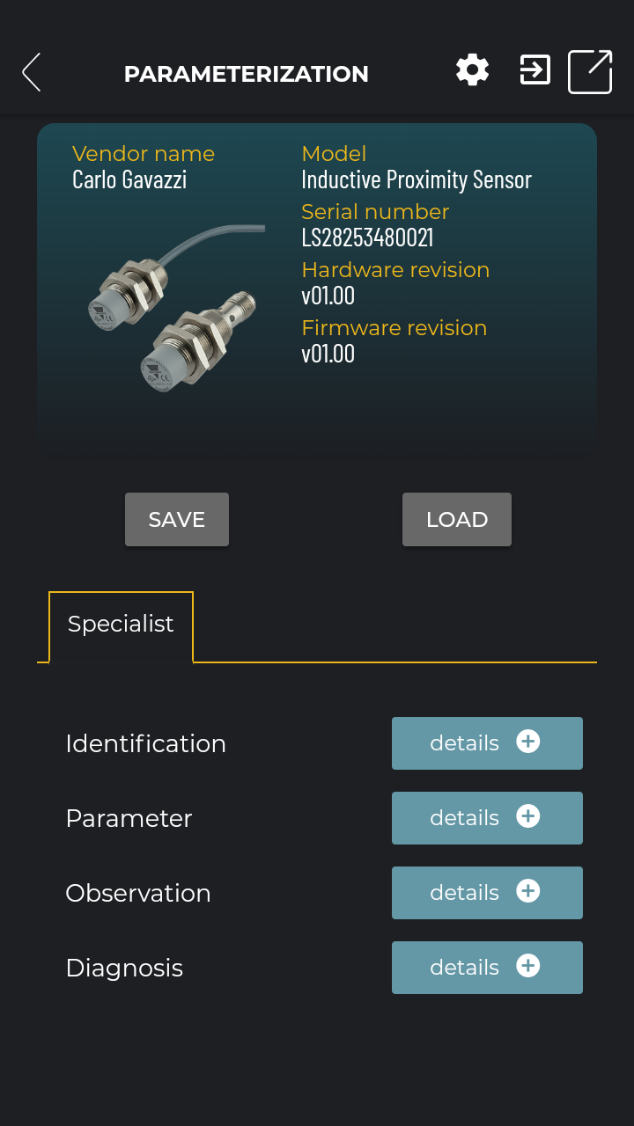 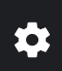 Exit the App
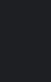 Information on the sensor connected
Load config. file
Save config. file
User profile
Tab selection
The product
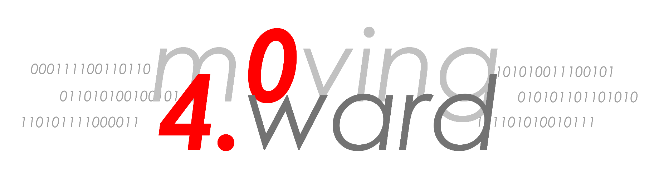 Creation of a new user
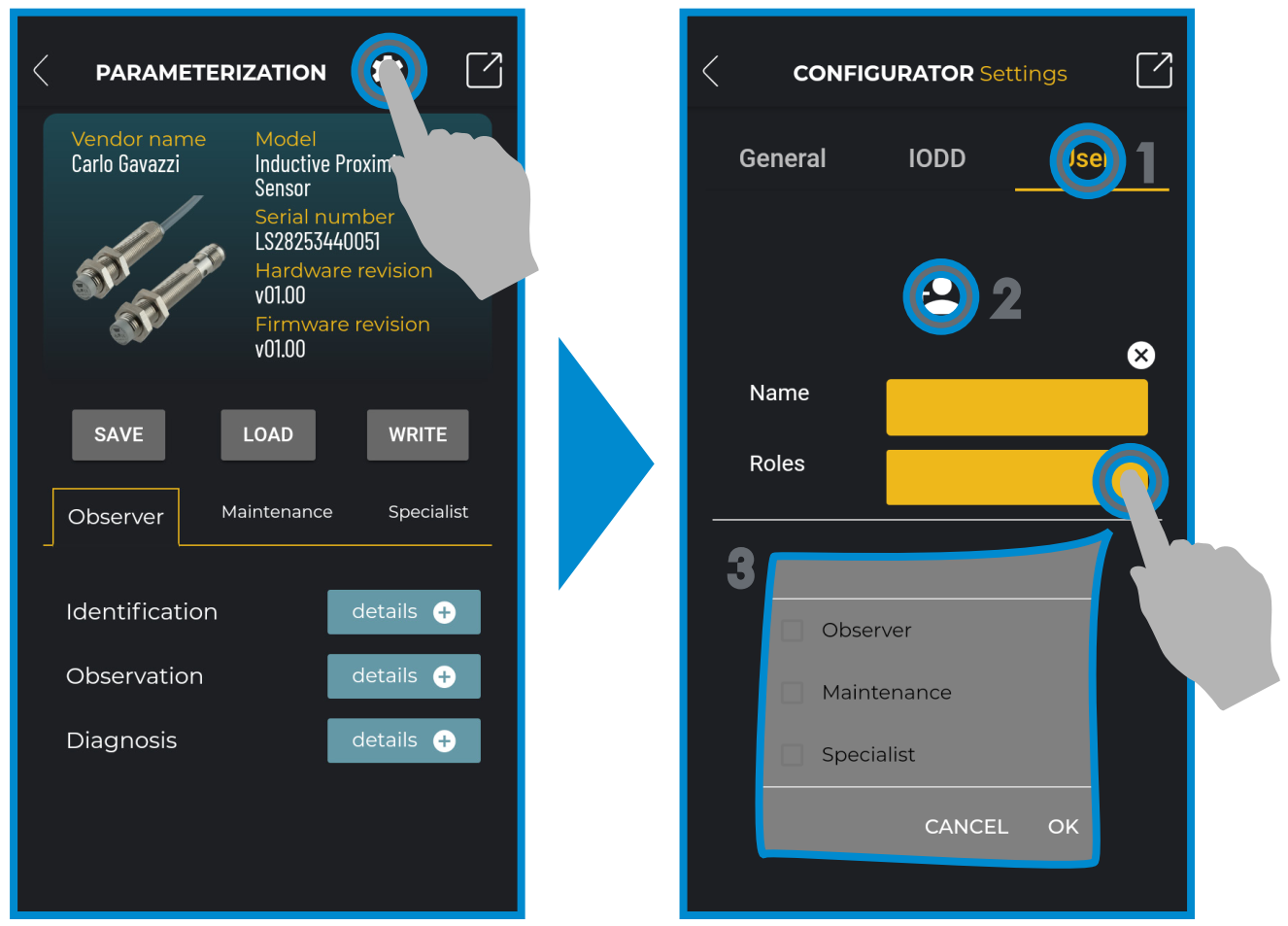 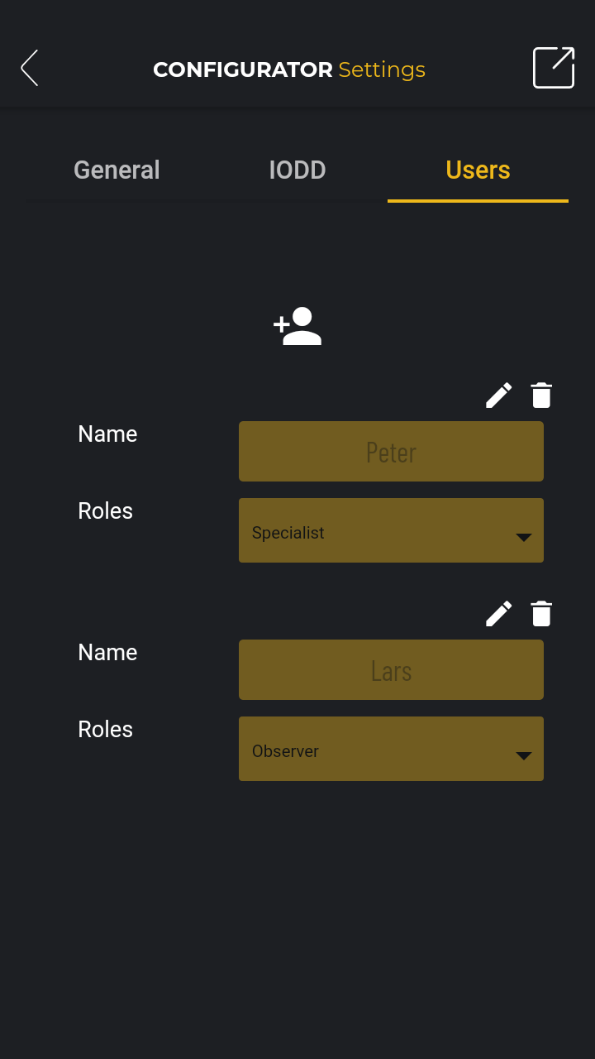 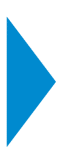 The product
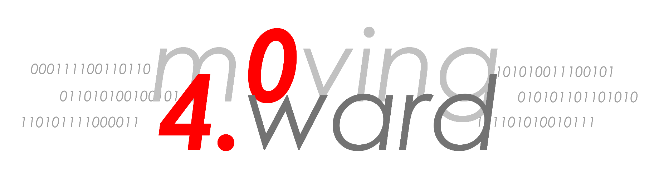 Access level to parameters for different user profiles
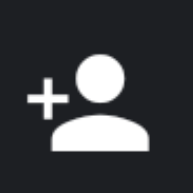 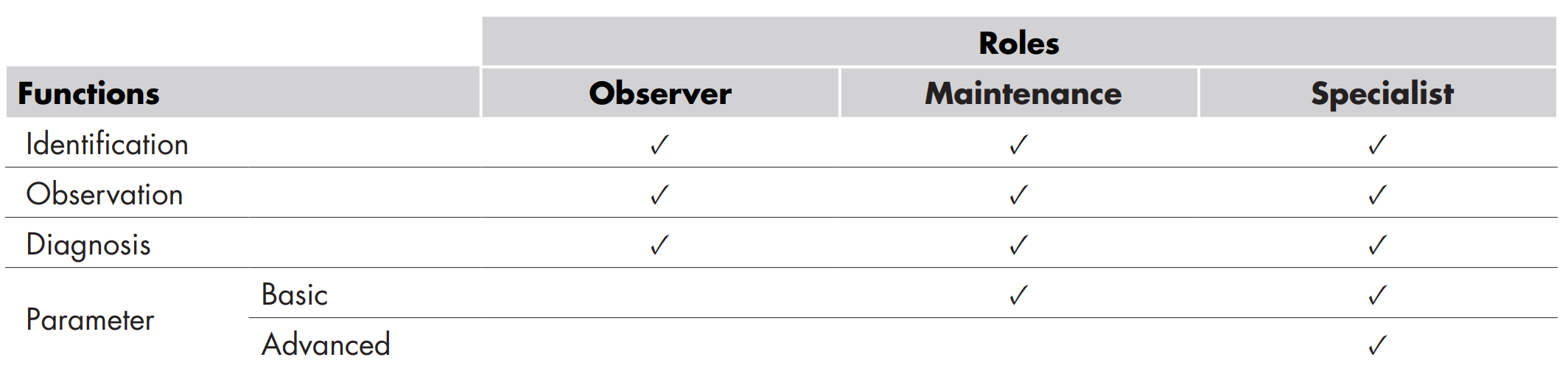 The product
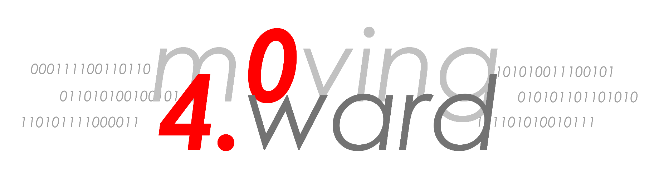 Configuration file management: save, load and write
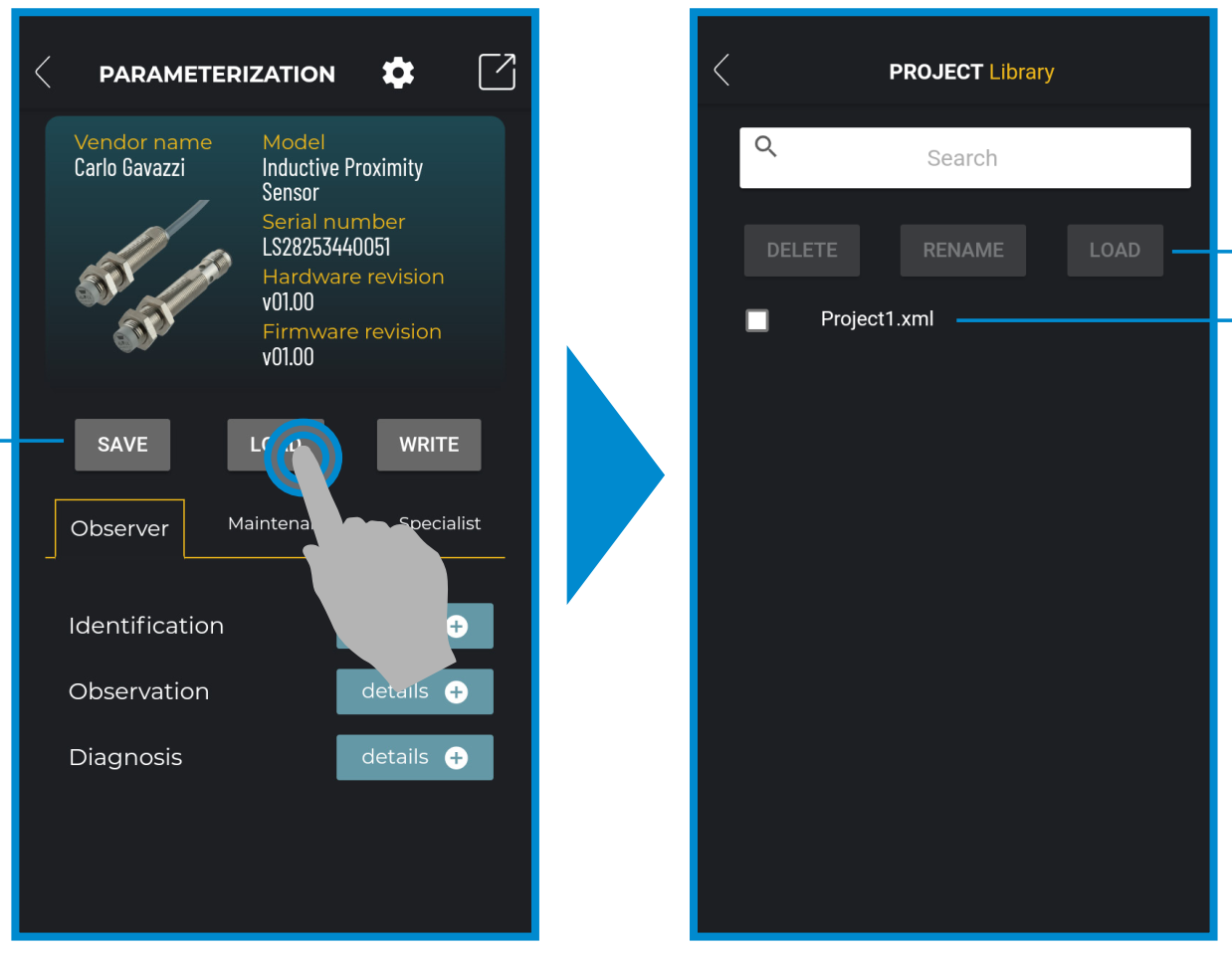 Delete, rename or load a project
List of project
Save, load and write a project
The product
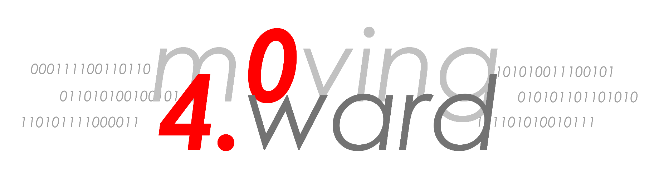 IODD file
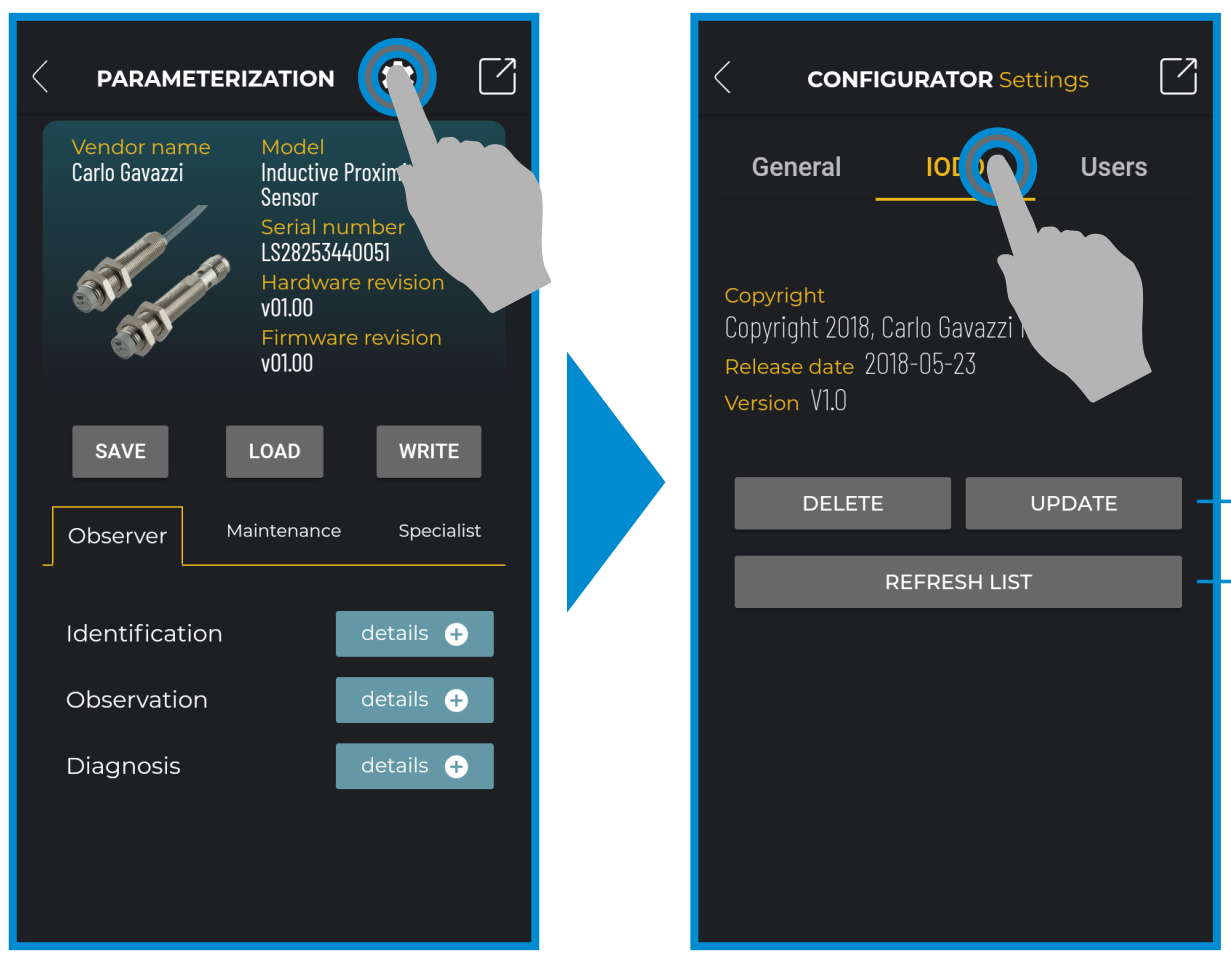 Delete or update the existing IODD files
Refresh the IODD index
The product
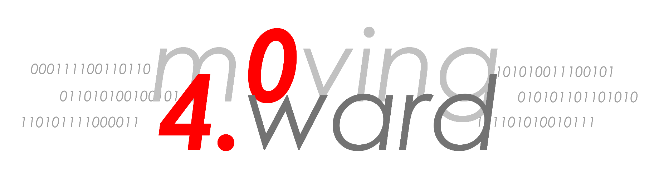 Process data
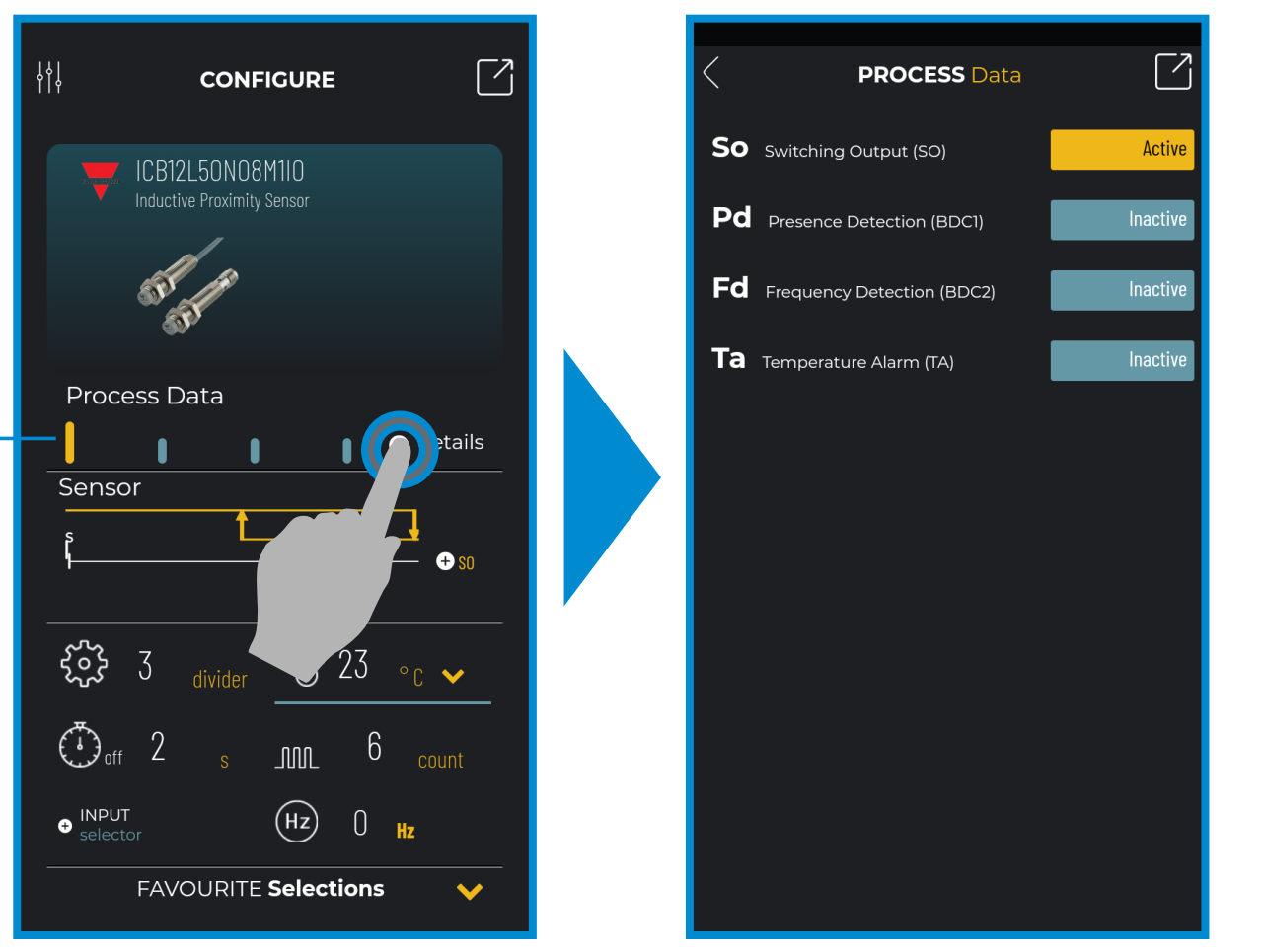 Example of Switching Output active
Example of Switching Output active
The product
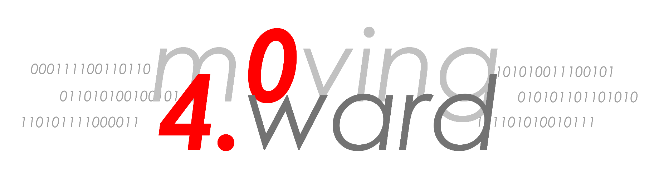 Switching output setup
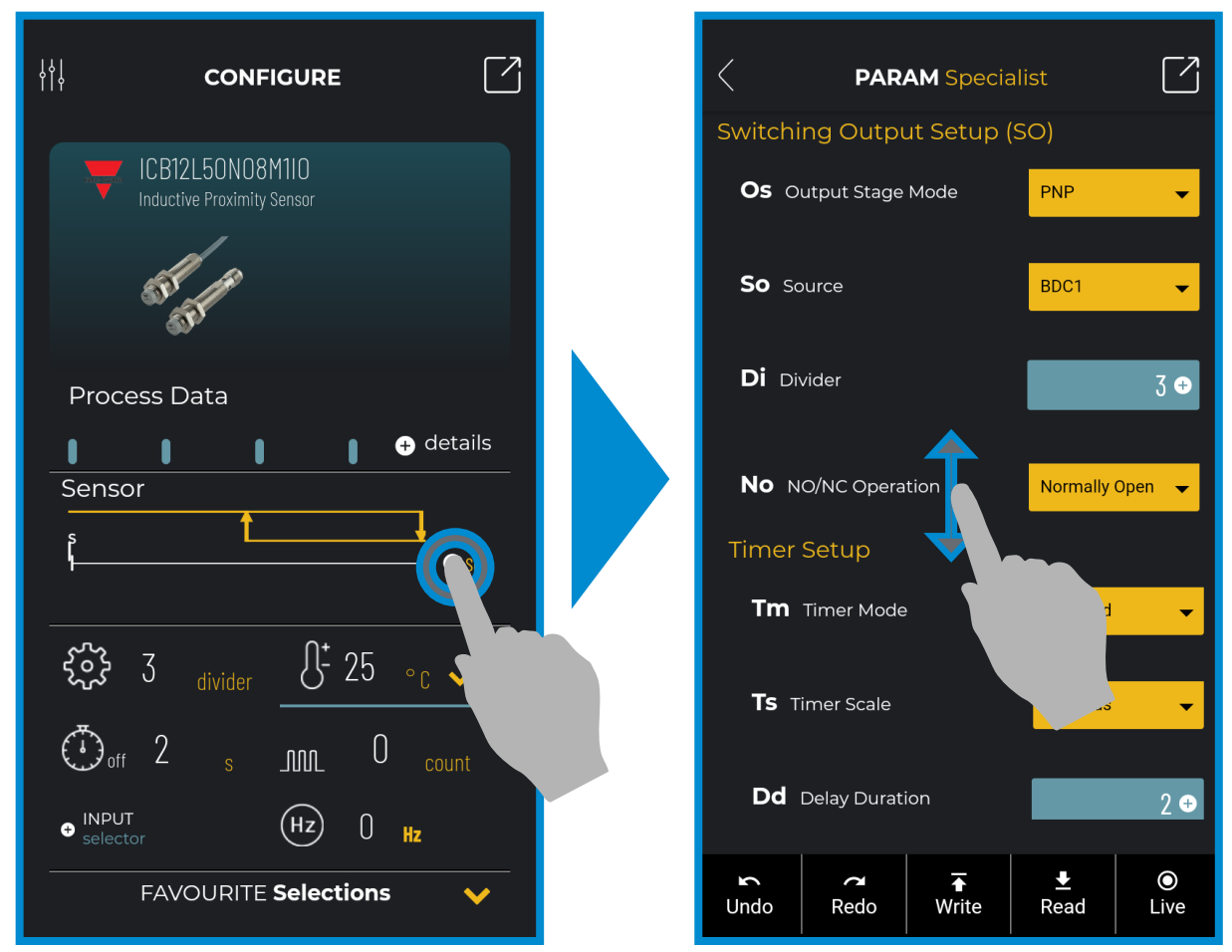 Select       to change
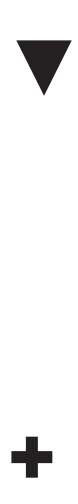 Select       to change
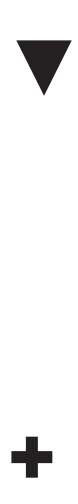 Command Icons
The product
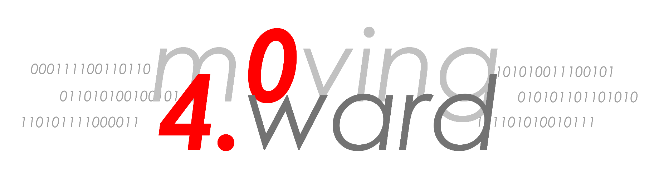 Command icons
The changes are written into the sensor
Read the parameters from hthe sensor
In «Live mode» the changes are written automatically into the sensor
1 step forward
1 step back
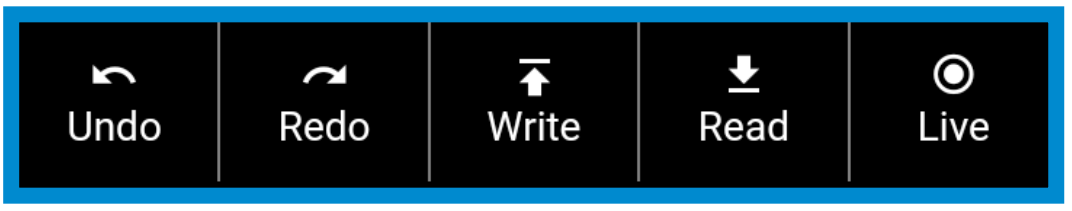 The product
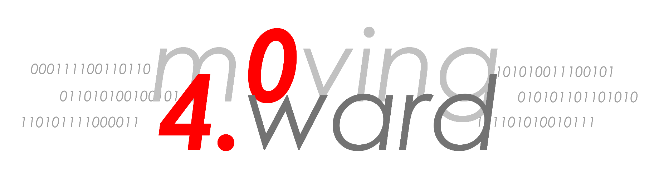 Add a parameter to the favourite list
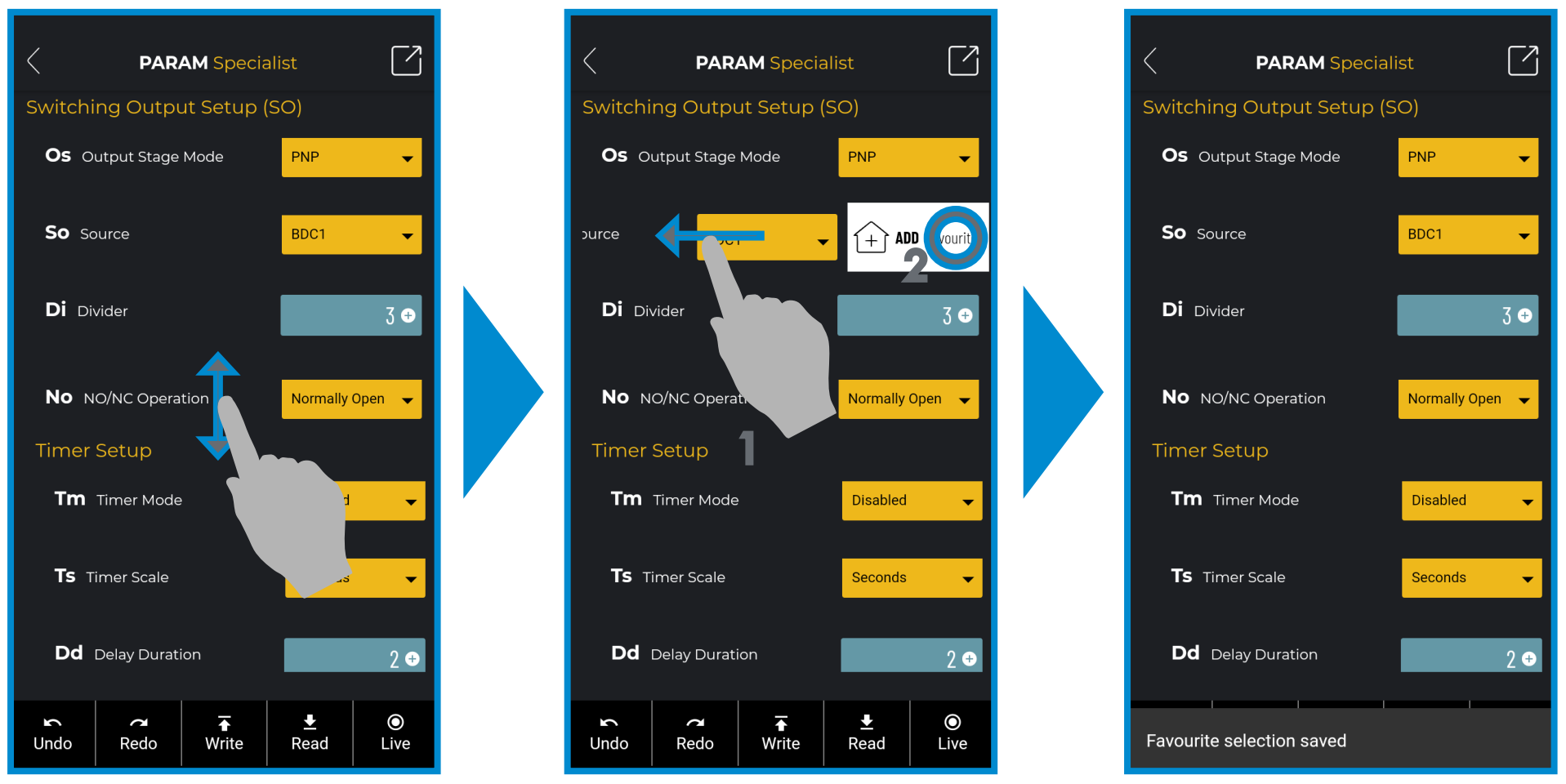 The product
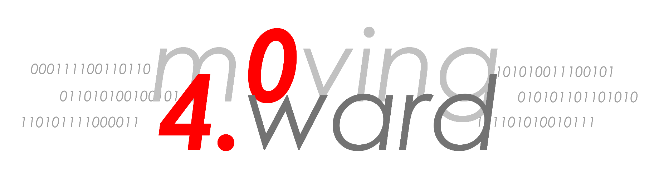 Delete a parameter from the favourite list
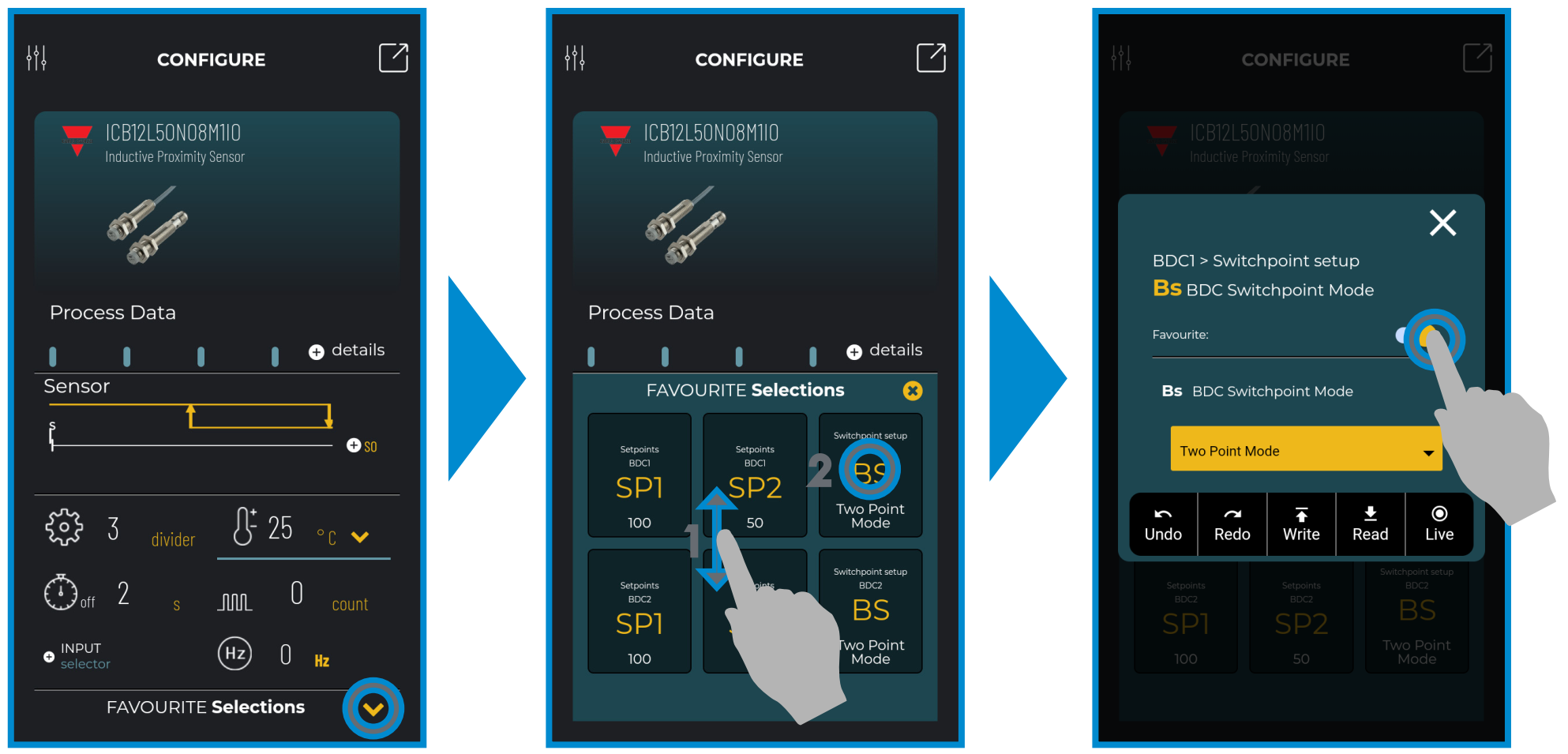 The product
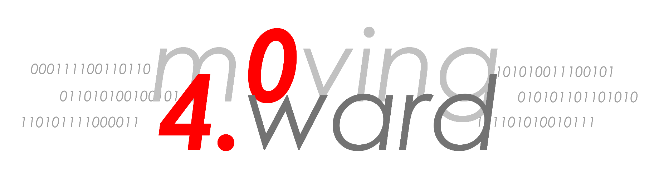 Main icons: example with «Divider» function
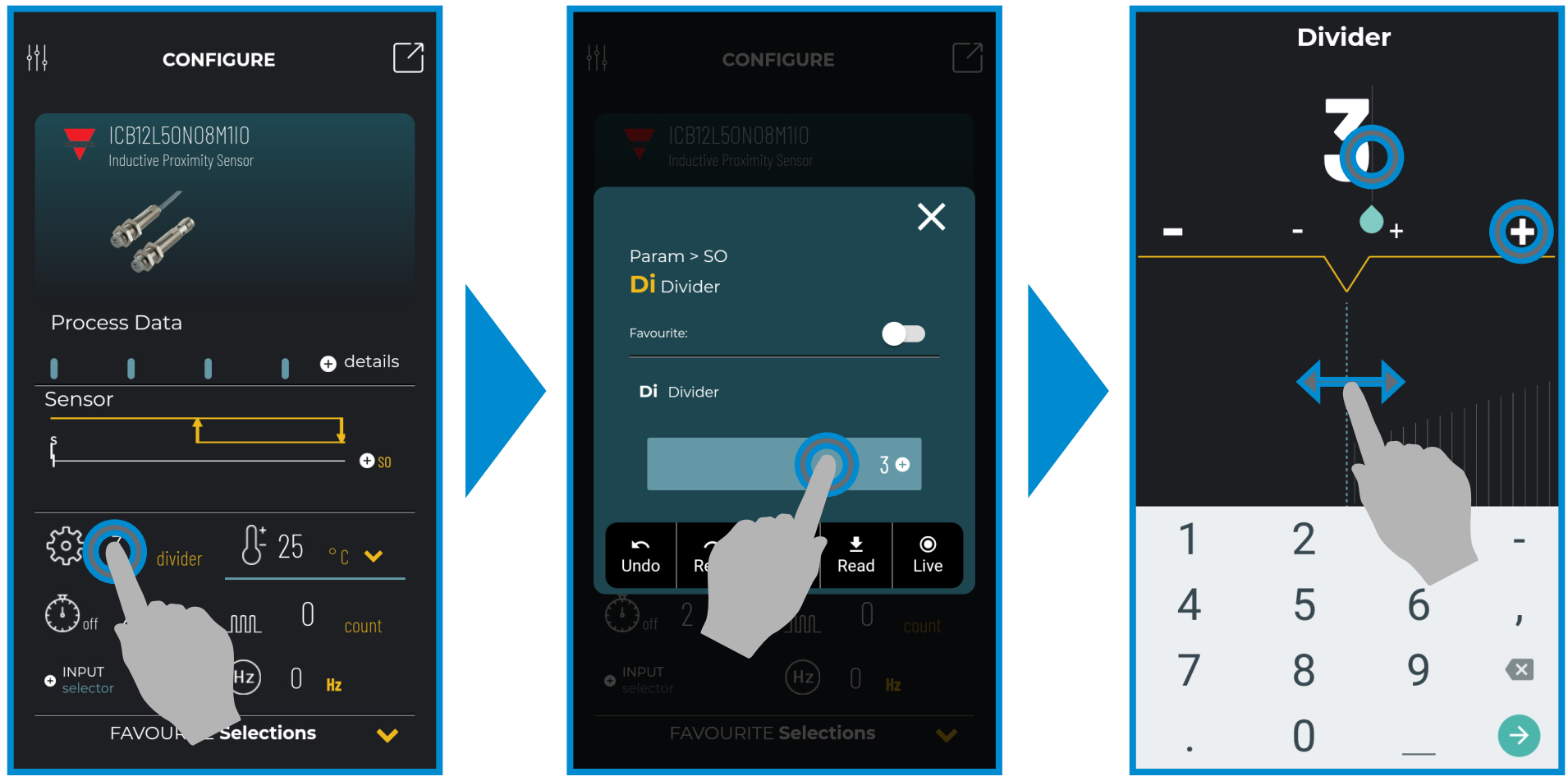 The product
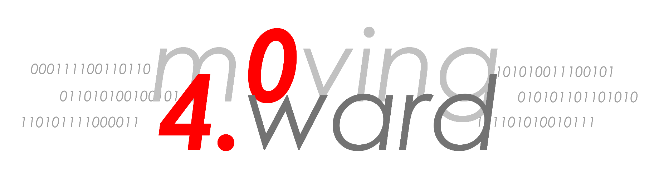 Use case 1 - Parameterization of IO-Link sensors
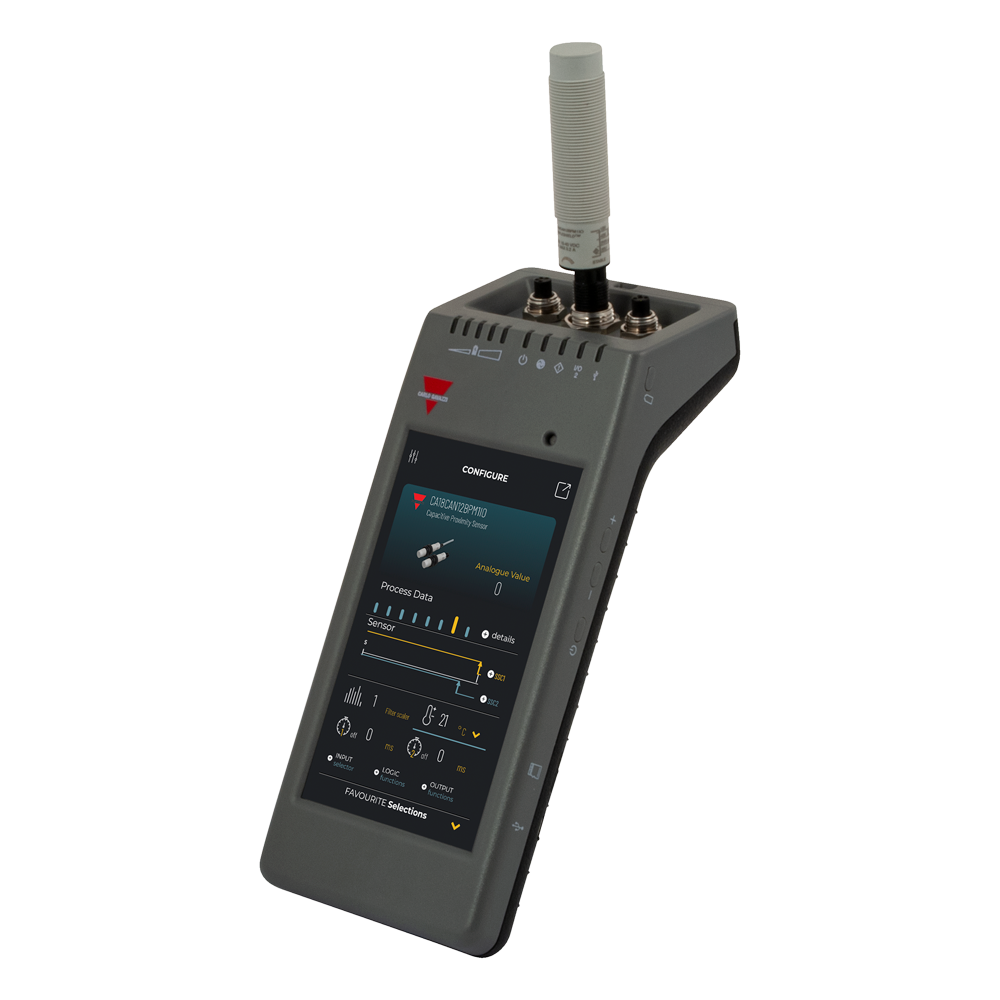 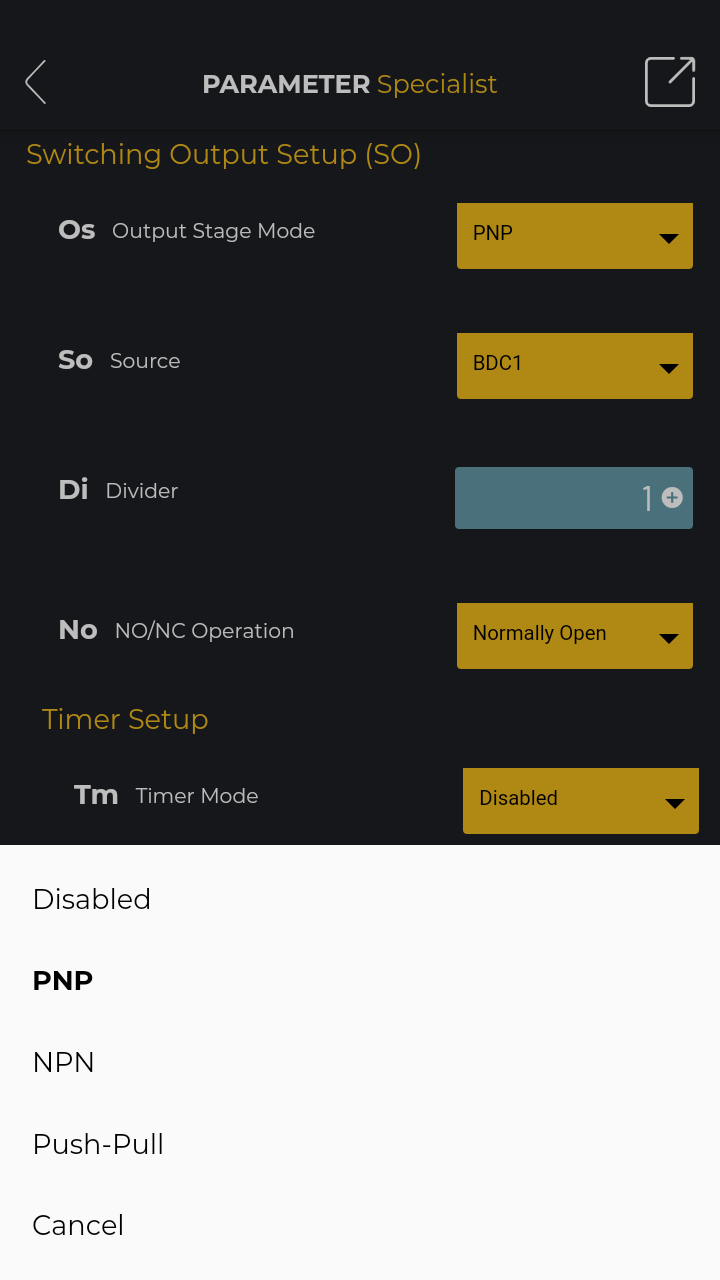 Connect your sensor using one of the 3 connectors or with the extension cable
1
Scroll the parameters on the touch screen, chose the one you want to change and select the value among the multiple values proposed or by keying the value directly
2
3
Verify that the value is the one you need and write it into the sensor
The product
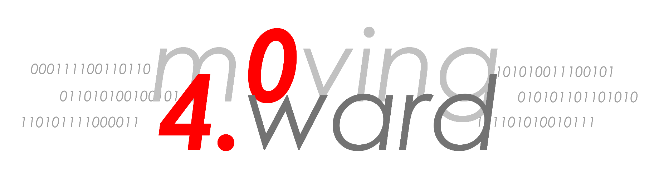 Use case 2 – Initial commissioning of machines and plants
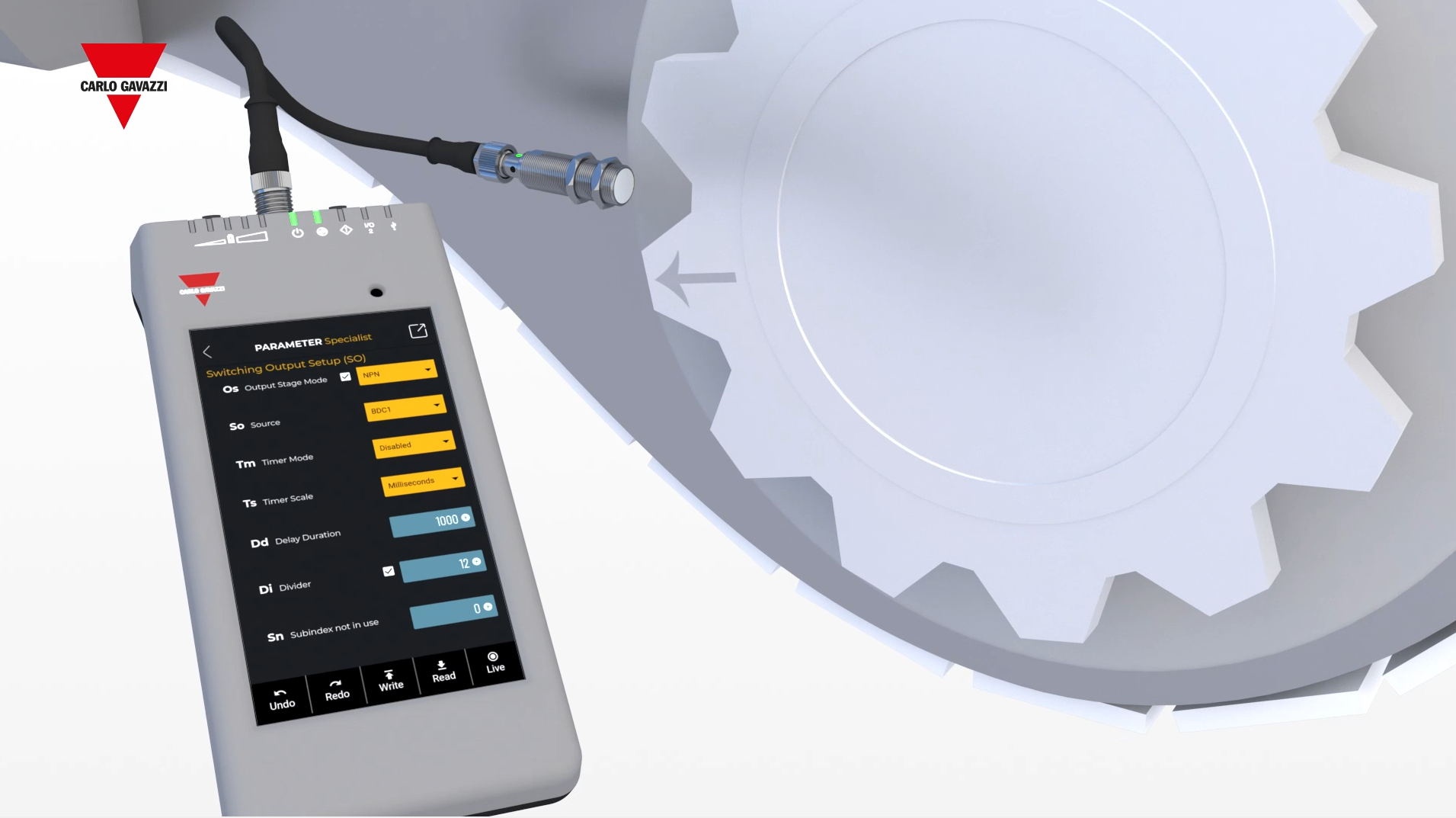 Connect the Smart Configurator directly to the sensor in the machine
1
Verify the behaviour of the sensor by reading the parameters and process data while the sensor is running
2
3
Adjust the sensor’s parameters to better fit the application
The product
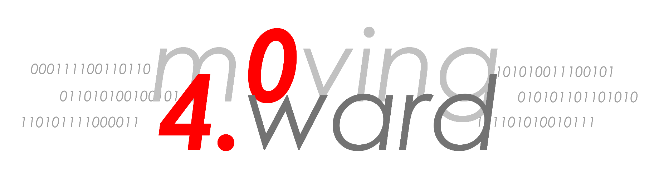 Use case 3 – Sensor performance verification
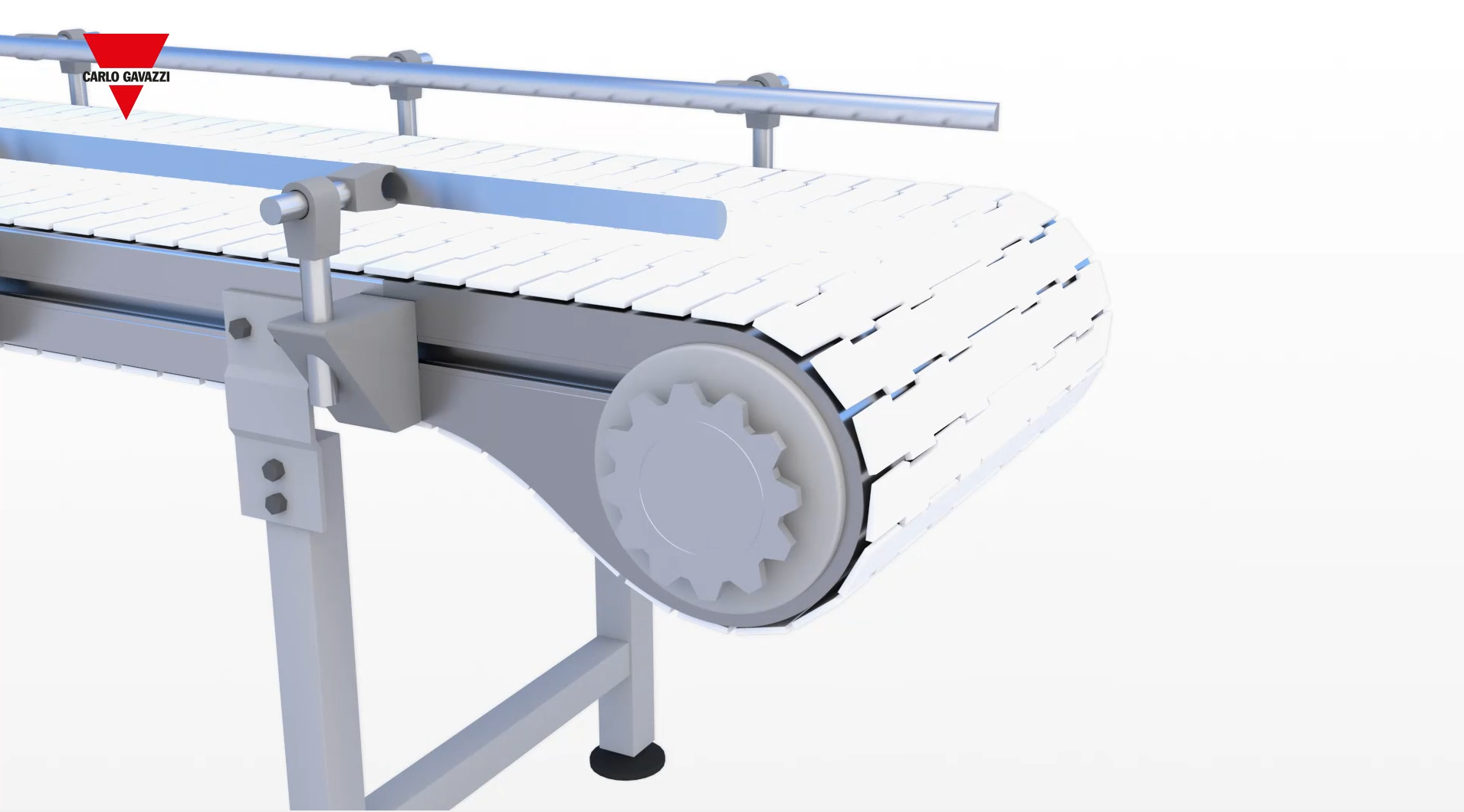 Connect the Smart Configurator directly to the capacitive sensor located in the machine
1
Check the operating hours, number of detection and the quality of run value, to verify the actual sensing performance of your device
2
3
Adjust the sensor and fine tune it on the machine or replace it with a new one
The product
Use case 4 – Status monitoring of IO-Link sensors
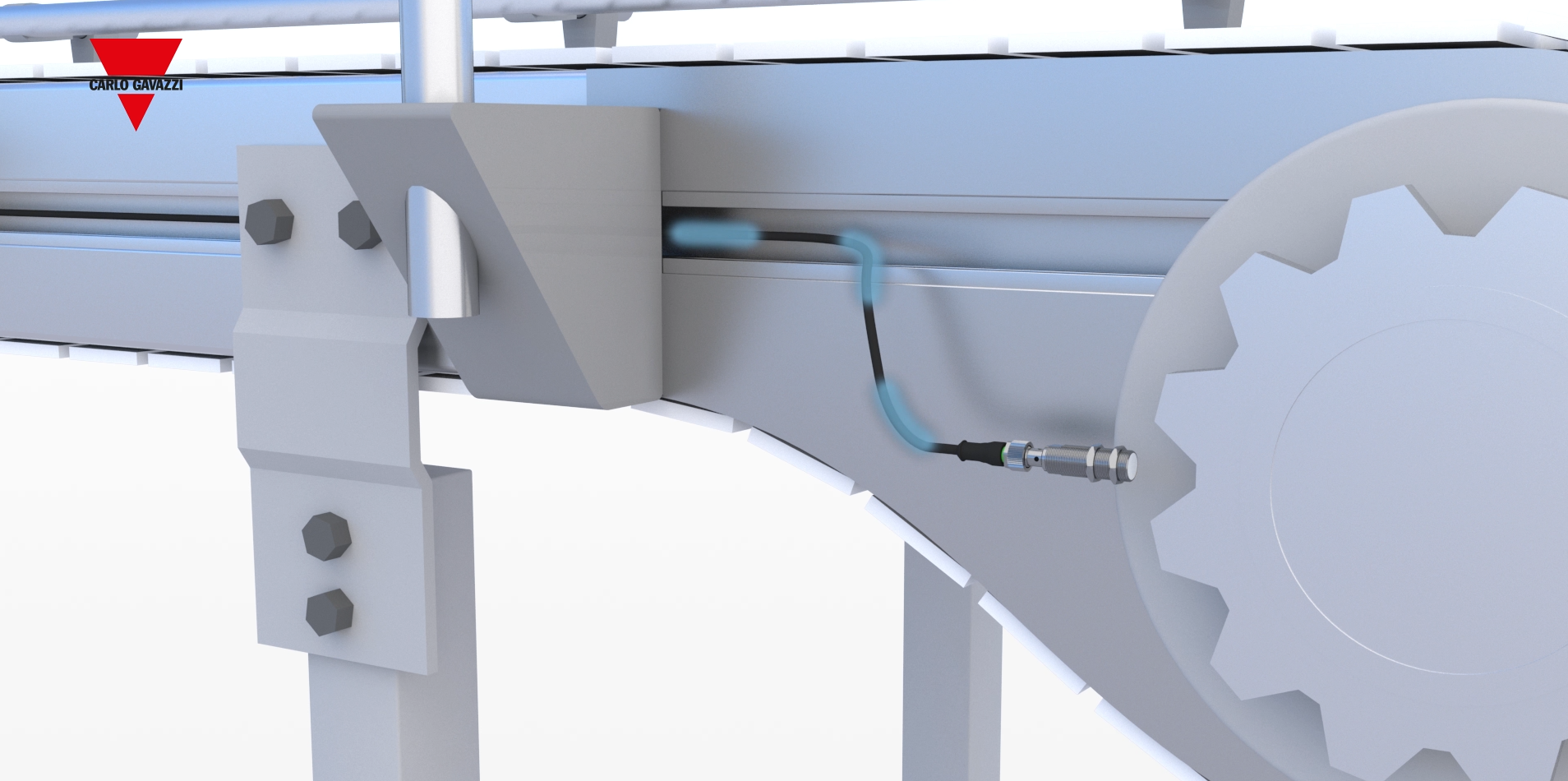 Connect the Smart Configurator directly to the sensor located in the machine
1
Easy access to the IO-Link sensor’s process and diagnostic data to monitor the status
2
3
Read the frequency, the temperature and check alarms and events
The product
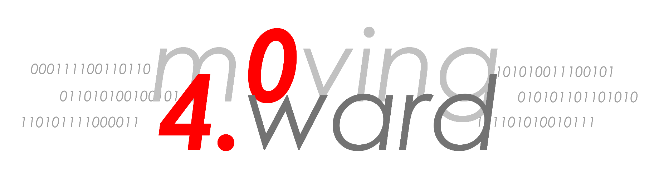 Accessories
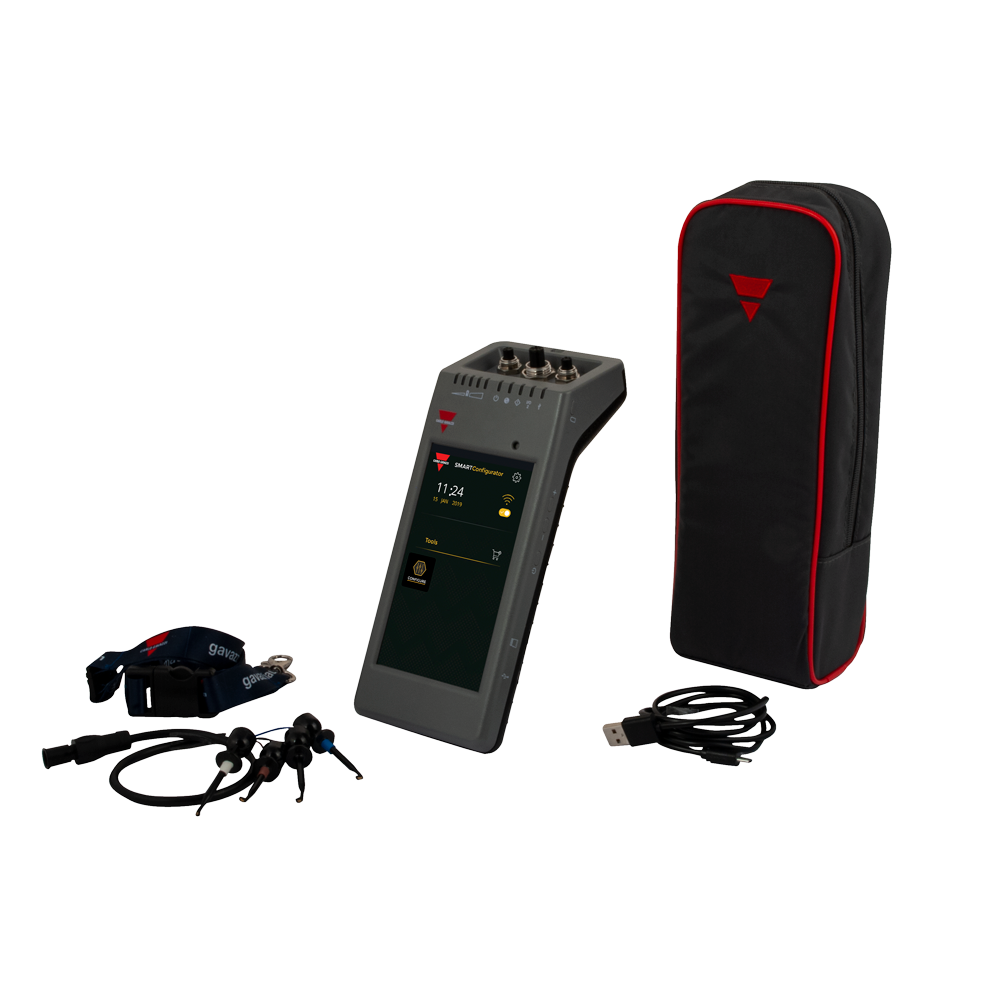 Lanyard
Protective holster
Micro USB cable
Extension cable
The product
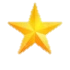 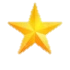 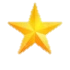 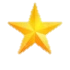 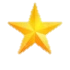 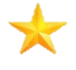 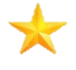 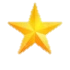 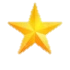 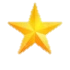 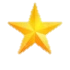 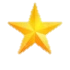 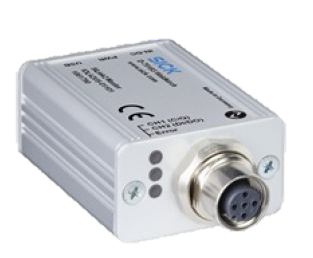 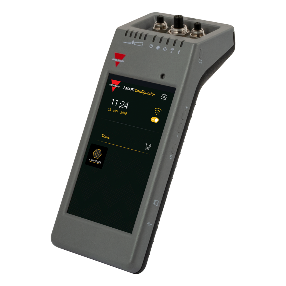 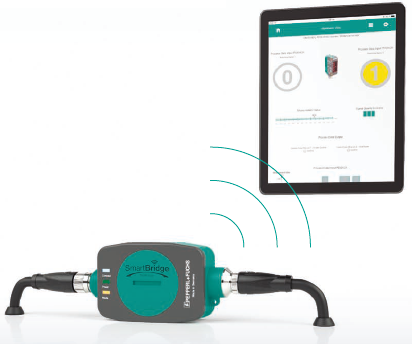 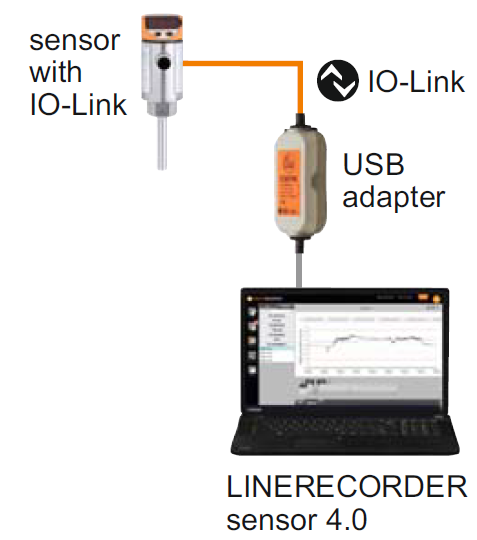 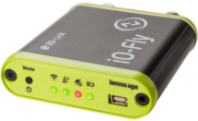 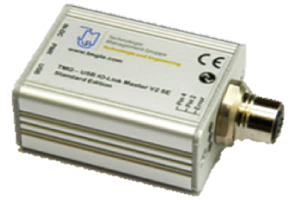 The market
Marketing Tools
Instruction manual
SCTL55 Smart Configurator
Available in: Chinese, Danish, English, French, German, Italian and Spanish
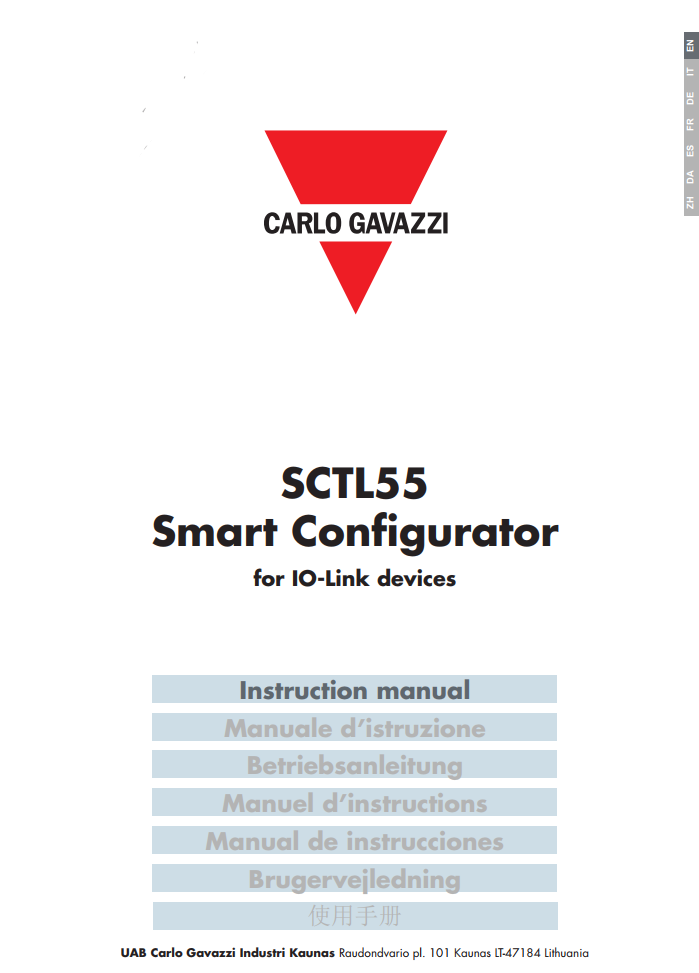 The market
Marketing Tools
Product Brochure
SCTL55 Smart Configurator
Available in: English
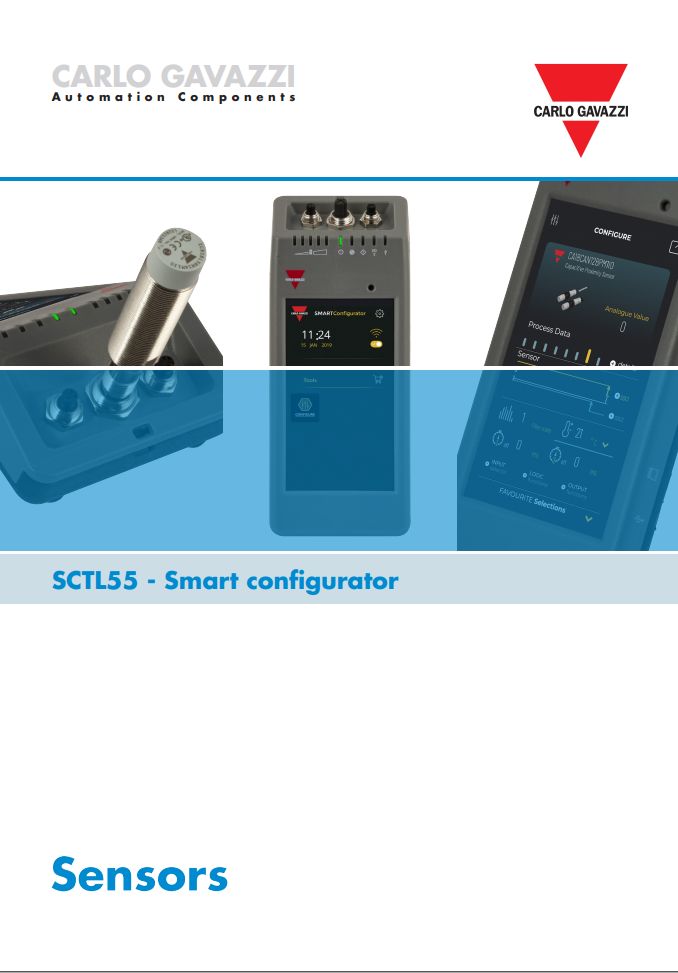 The market
Marketing Tools
Quick start guide
SCTL55 Smart Configurator
Multilanguage: Chinese, Danish, English, French, German, Italian and Spanish
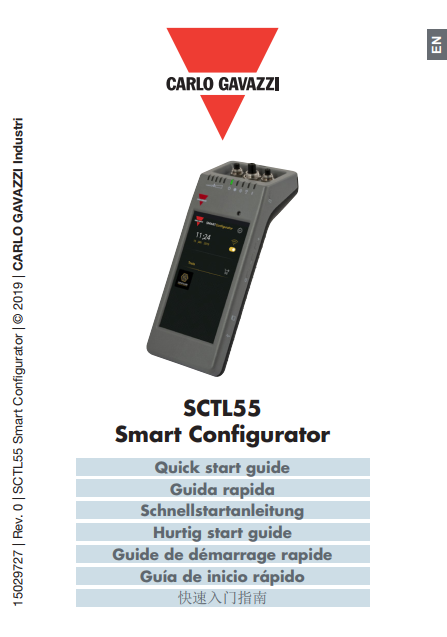 The market
Certifications
General reference:
EN62368-1
Radio ETSI EN 300 328 v2.1.1
EMC CFR 47 Parts 15.107 & 15.109
Radio CFR 47 Part 15 Subpart C
Contains FCC ID: 2AH8Q-HT17
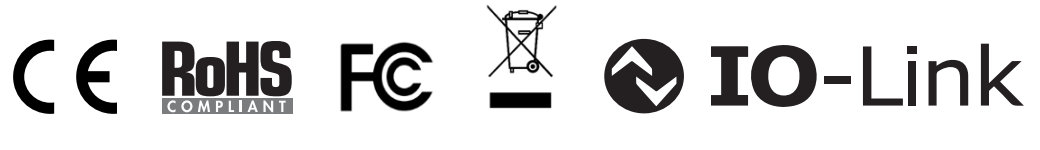 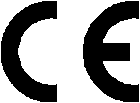 Conclusions
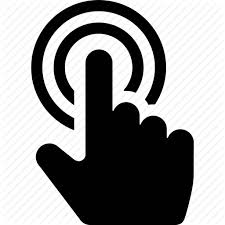 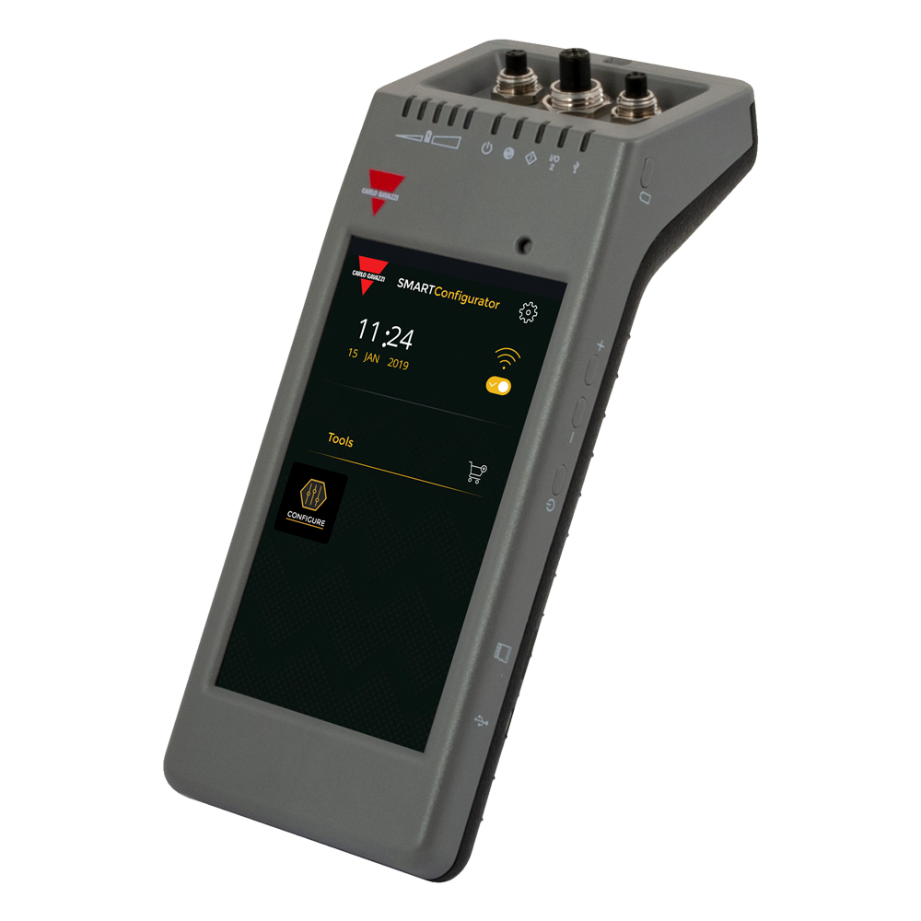 5.5” HD touch screen display
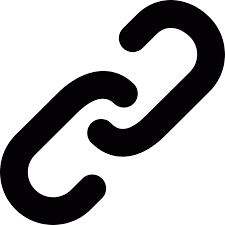 Easy and quick connection
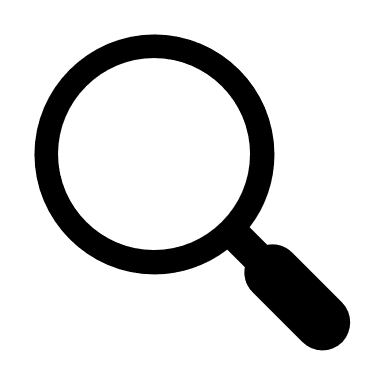 Powerful diagnostic
IODD automatic download via Wi-Fi
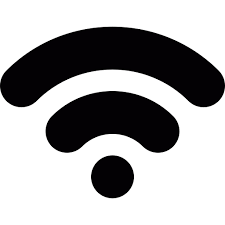 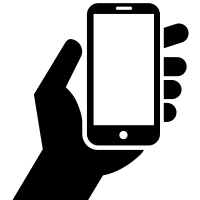 Portability
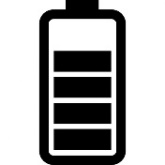 High capacity battery
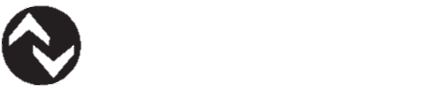 IO-Link
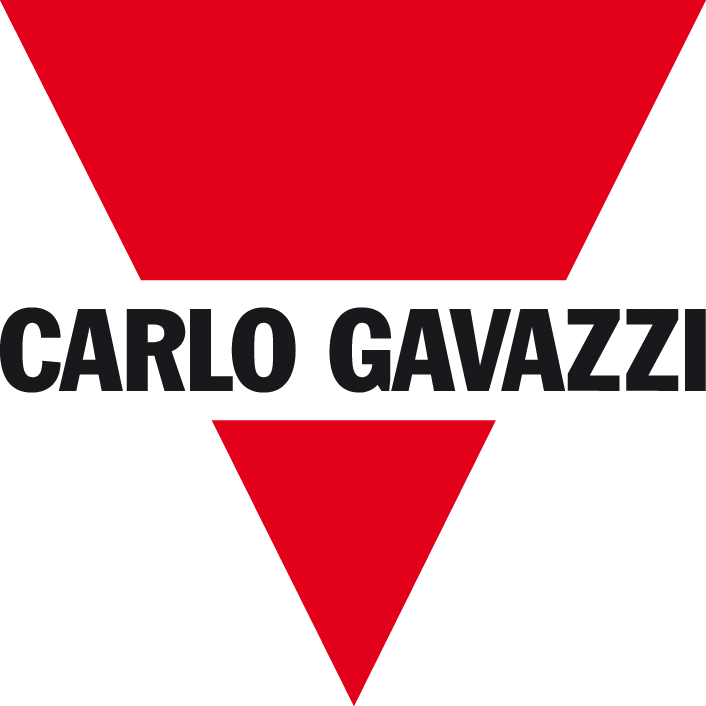 Thank you for your attention!